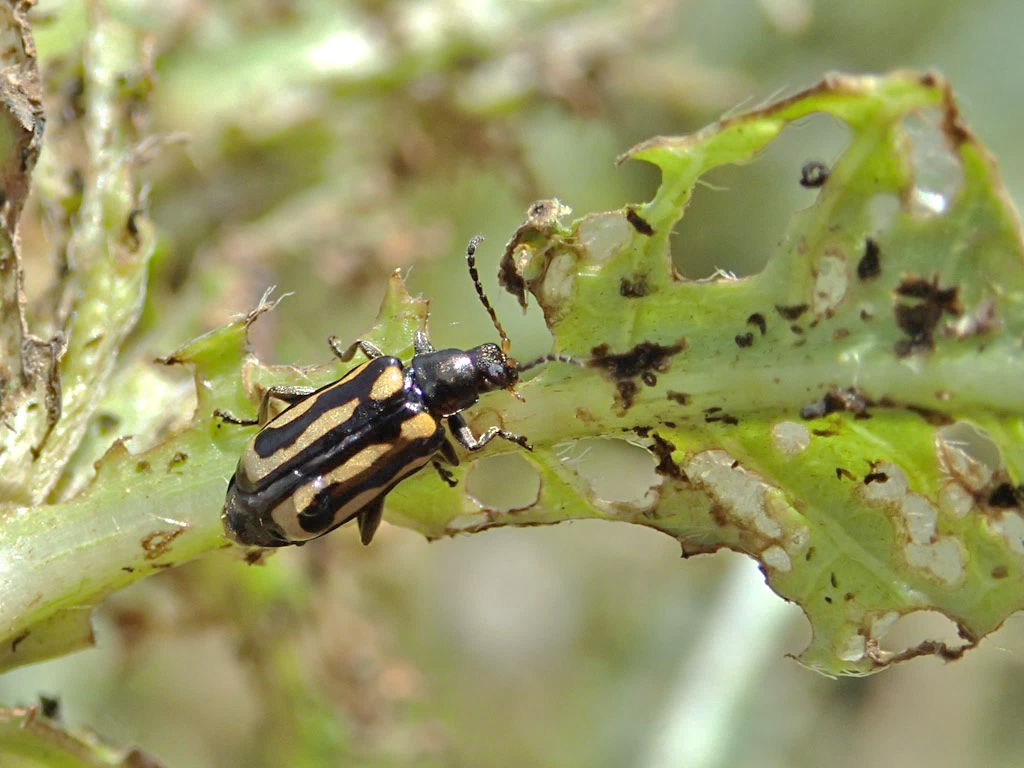 Diversifying Business models for Biocontrol Deployment
31 May – 2 June 2023
Weed biological control in Australia
Vincent Lesieur
@lesieur_vincent
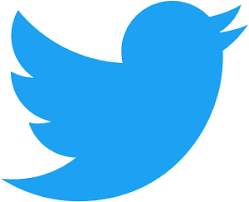 vincent.lesieur@csiro.au
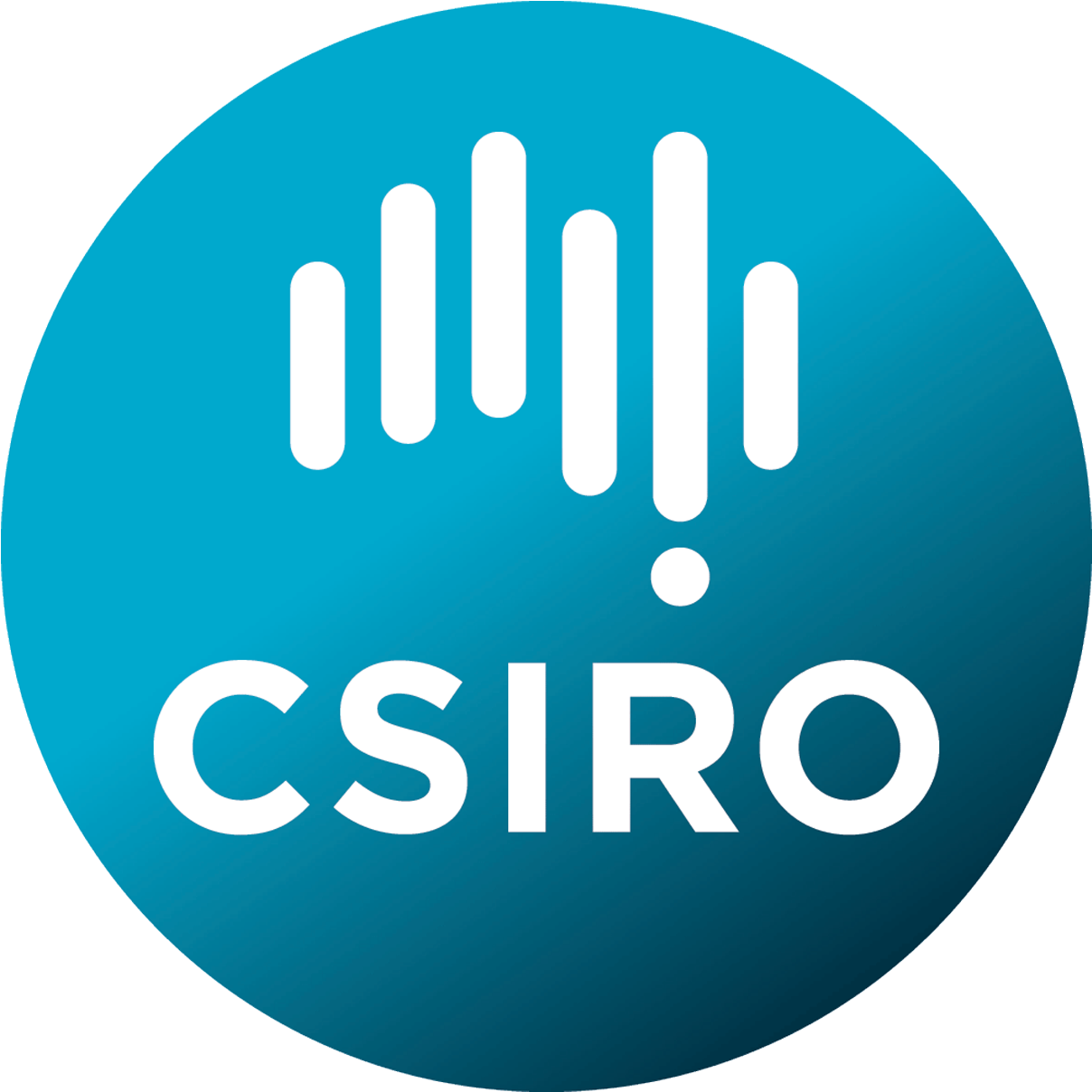 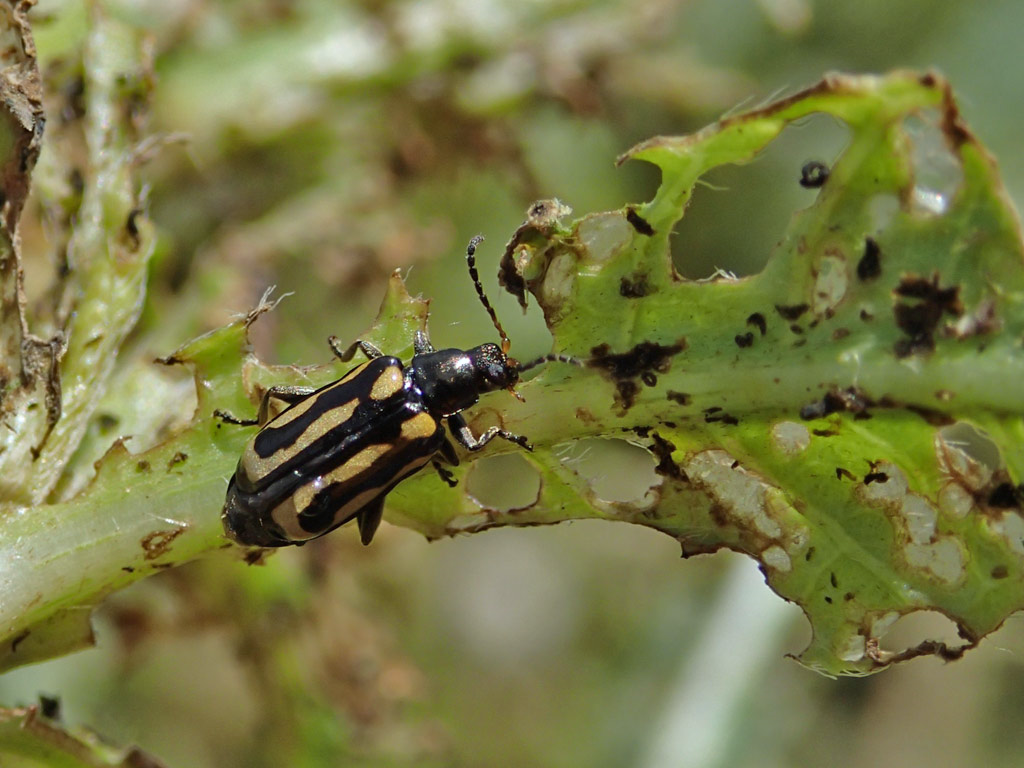 Weed biological control in Australia
A reminder
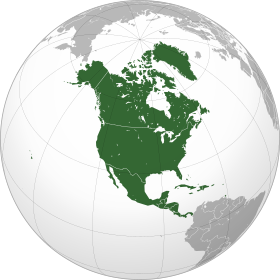 Classical biological control
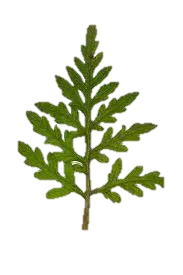 Spread
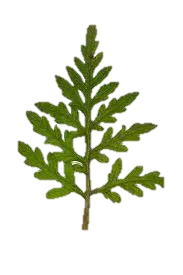 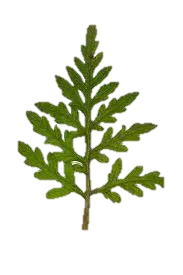 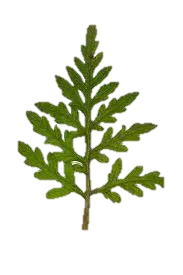 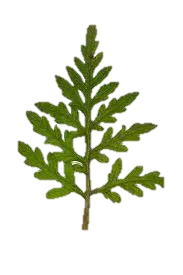 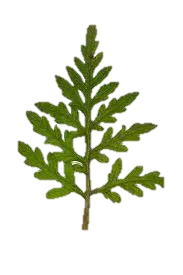 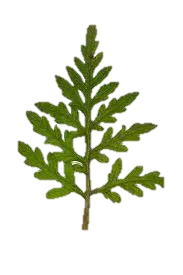 Introduction
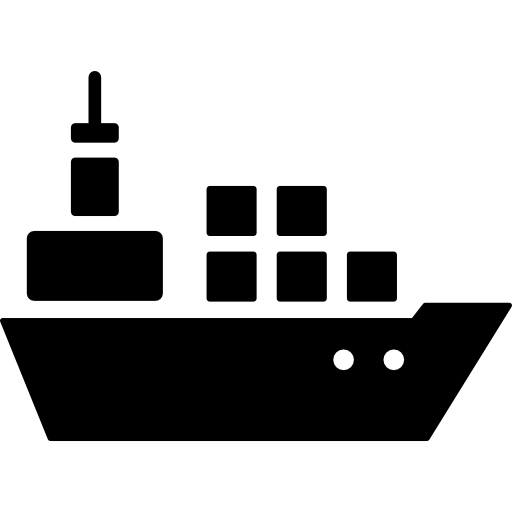 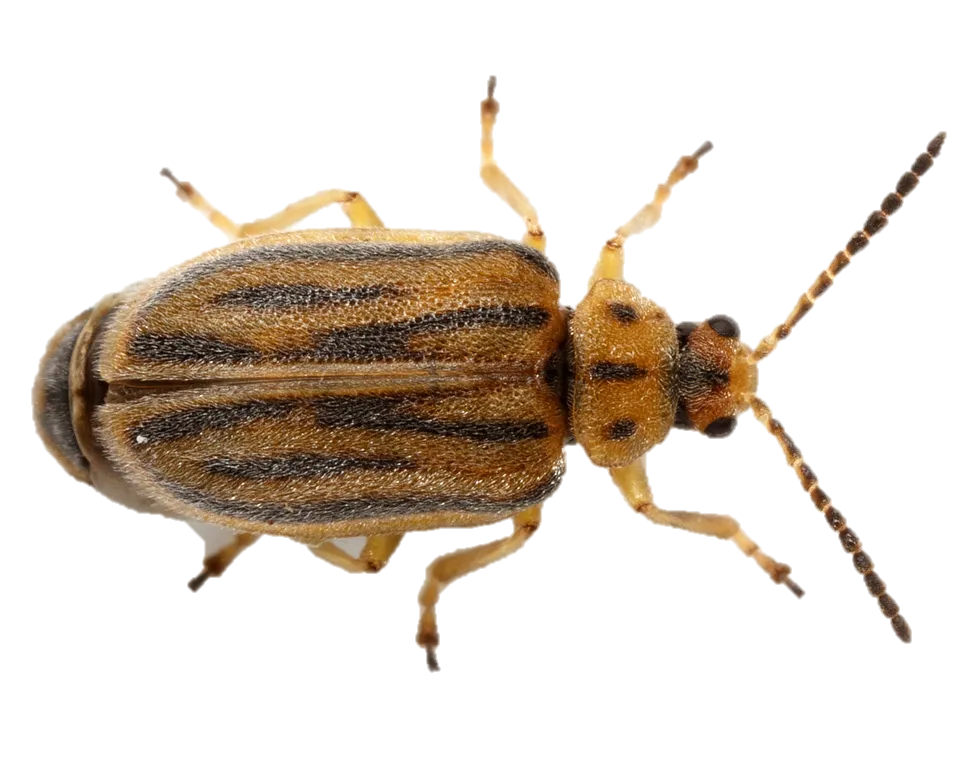 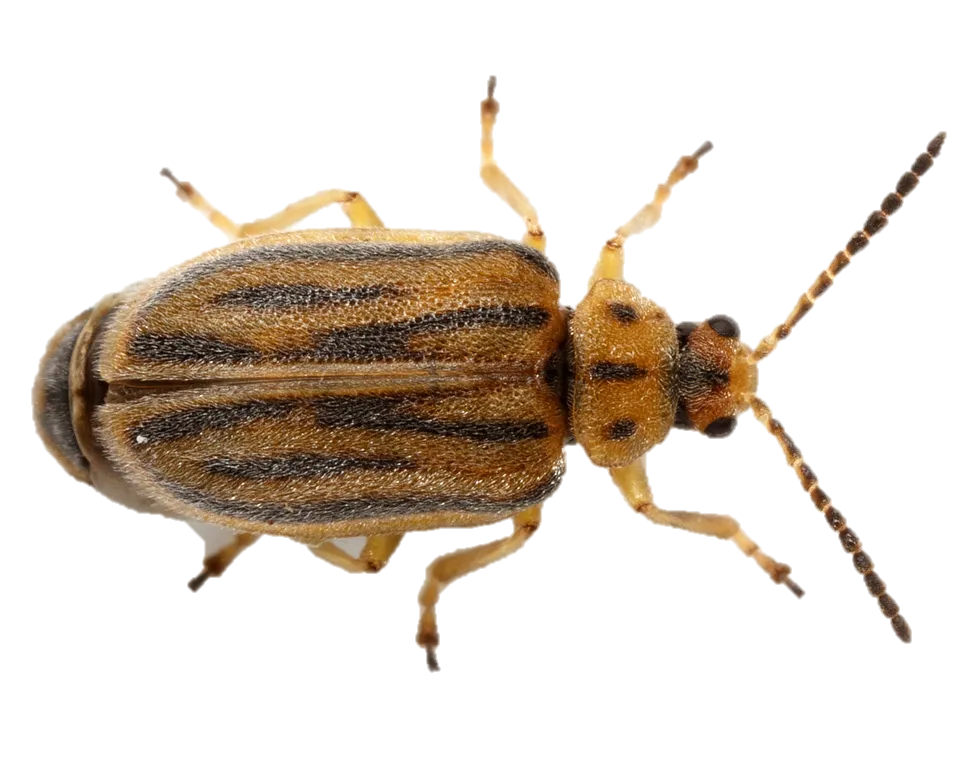 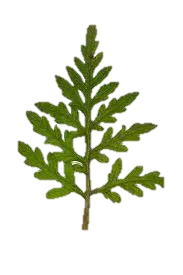 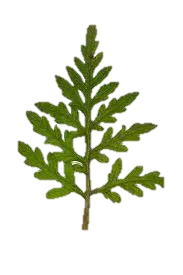 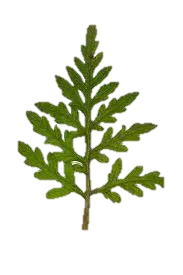 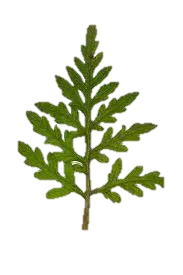 Native range
Invaded range
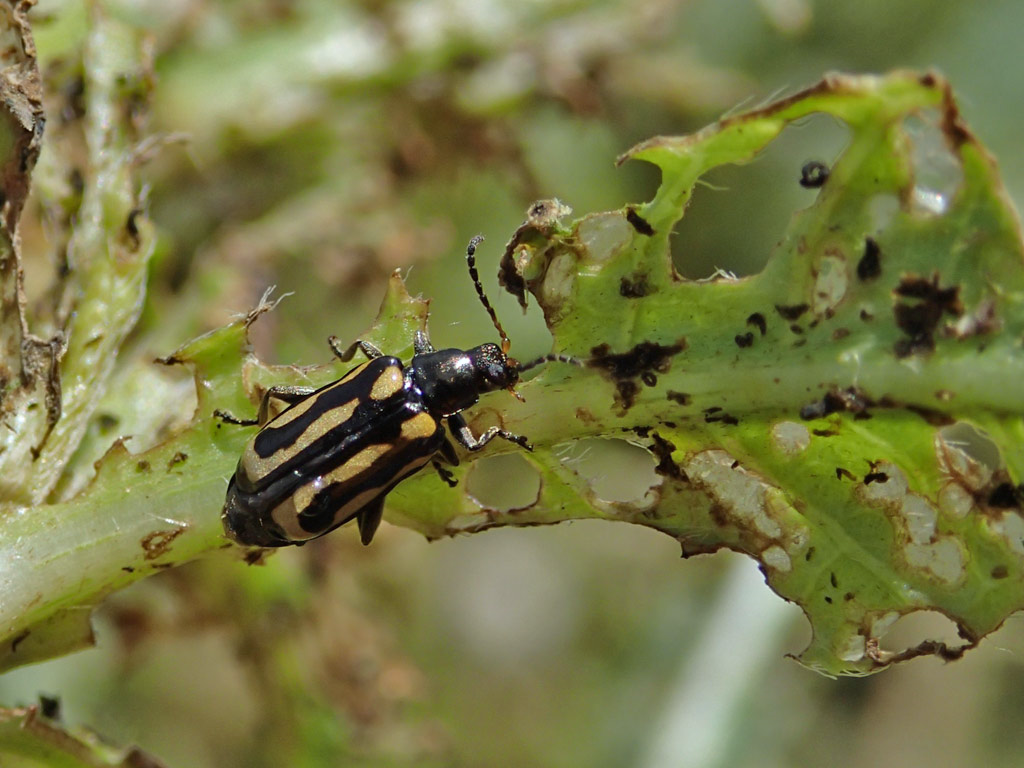 Weed biological control in Australia
A reminder
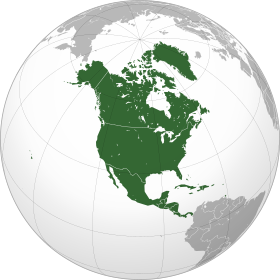 Classical biological control
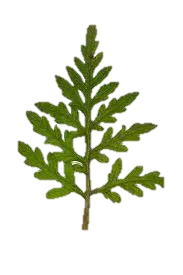 Spread
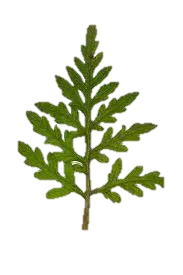 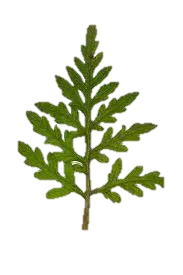 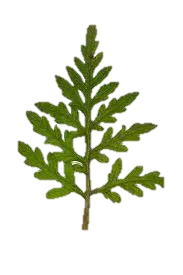 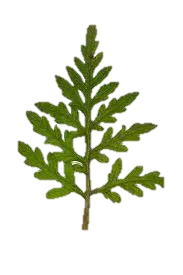 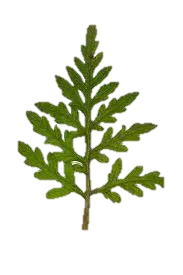 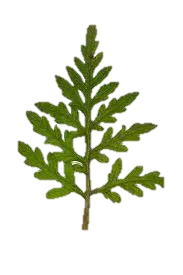 Introduction
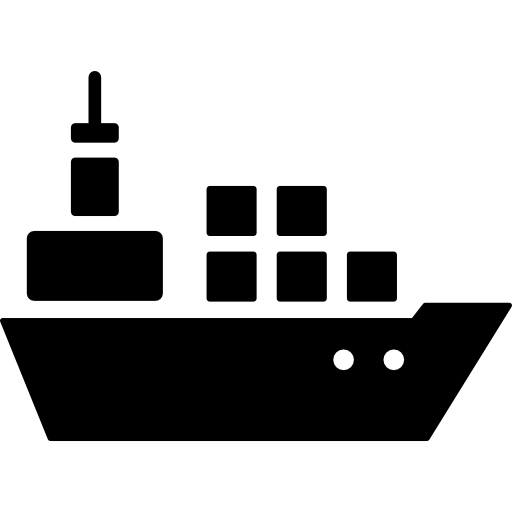 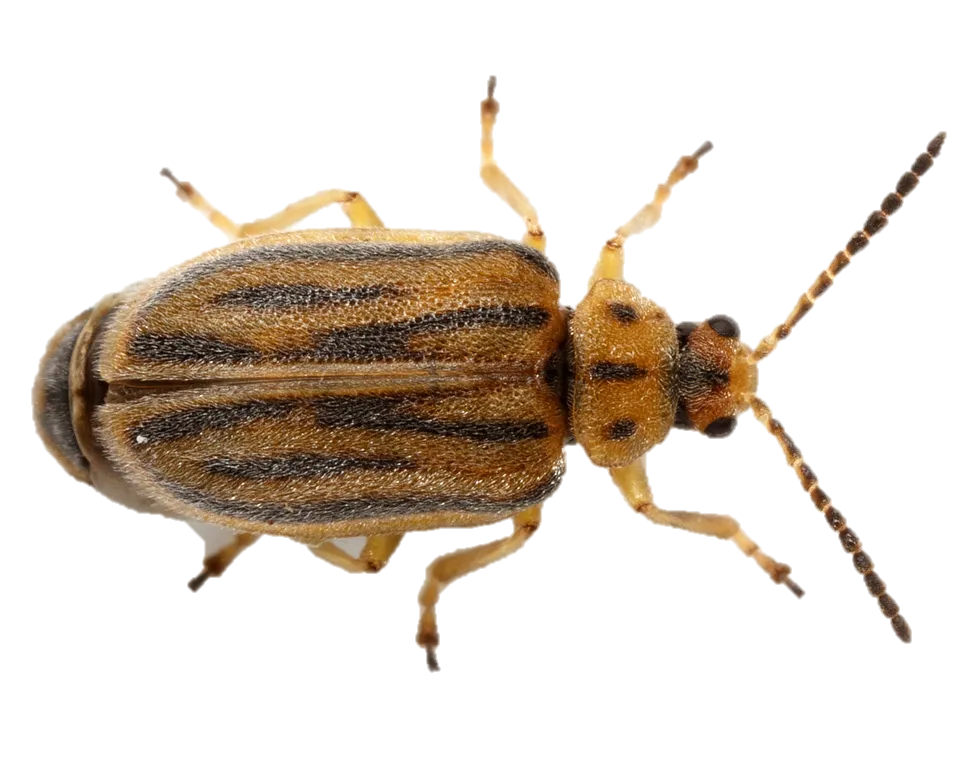 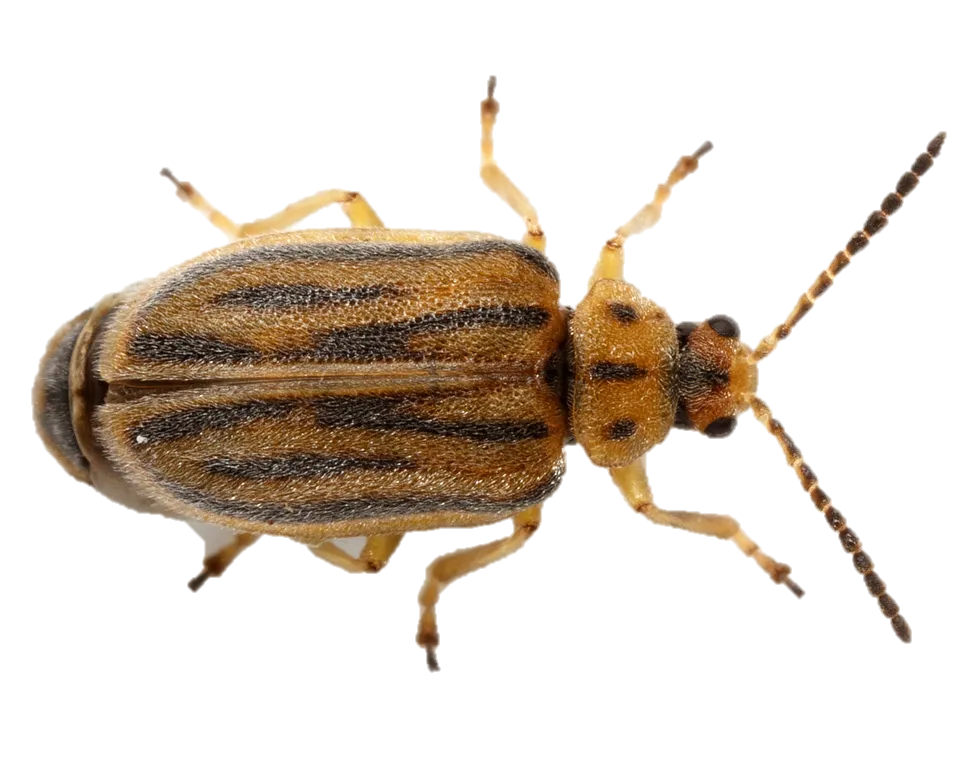 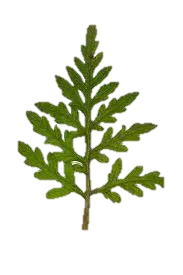 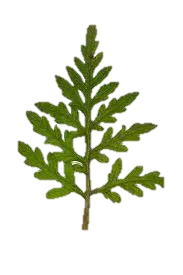 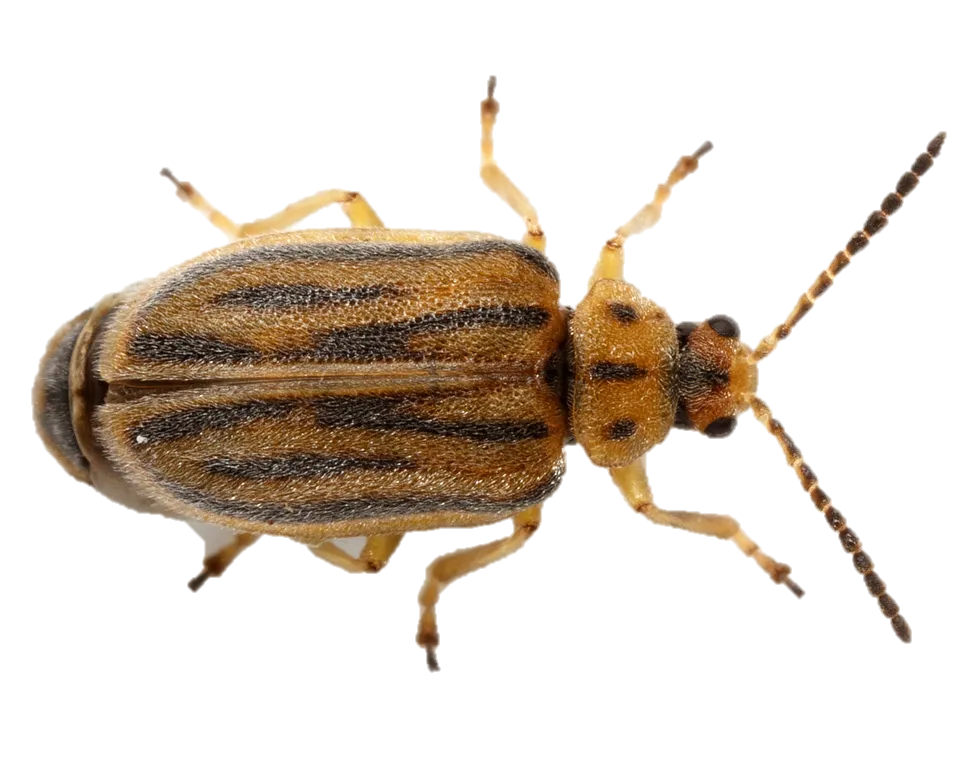 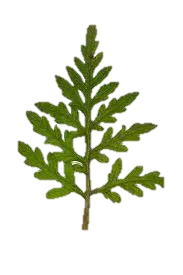 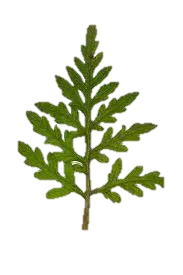 Native range
Invaded range
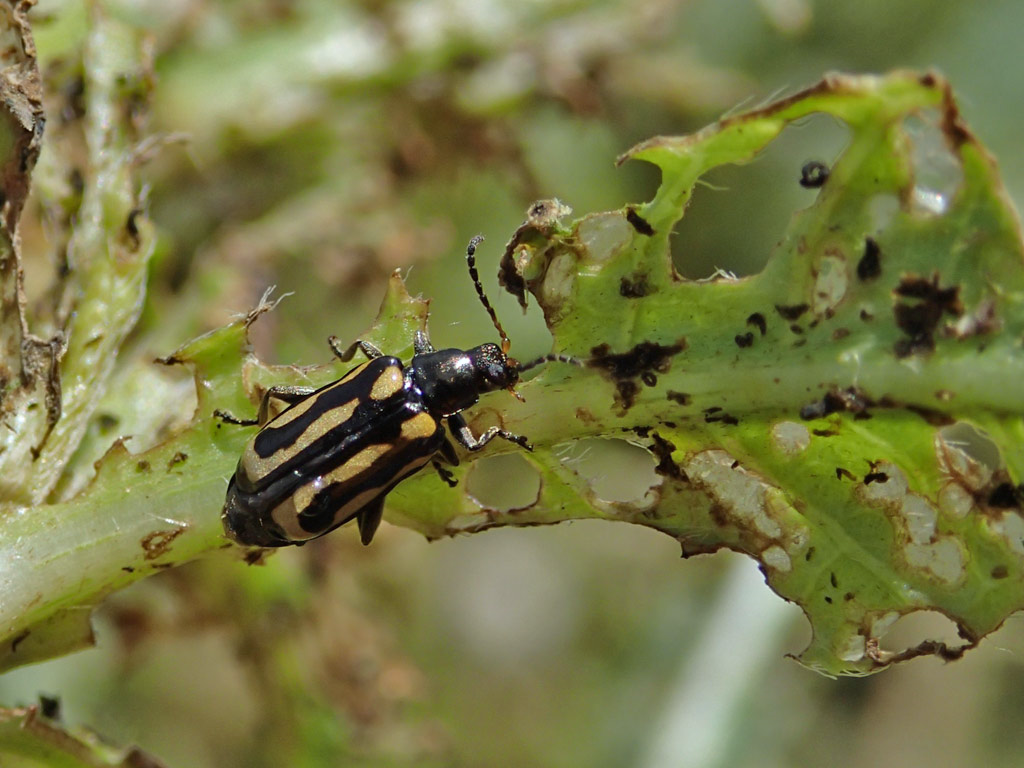 Weed biological control in Australia
A reminder
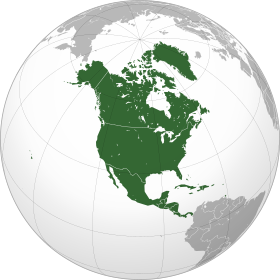 Classical biological control
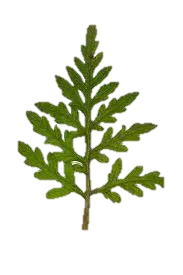 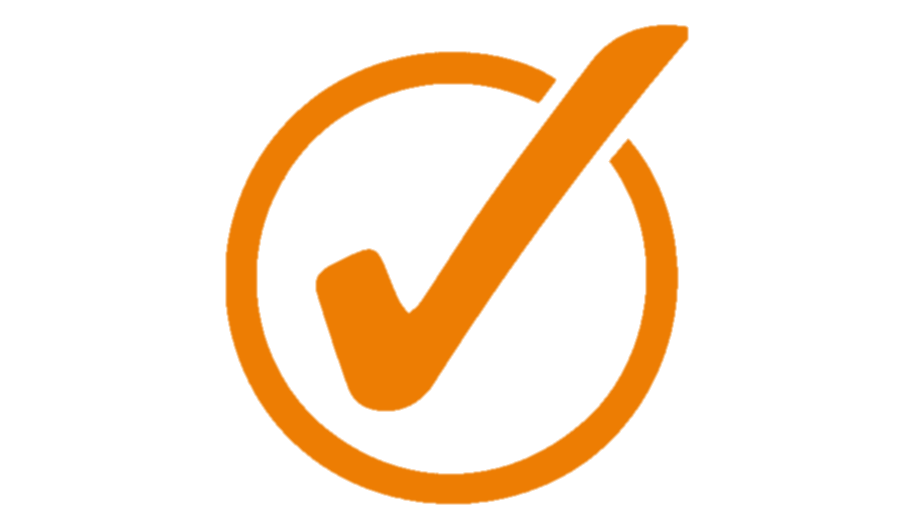 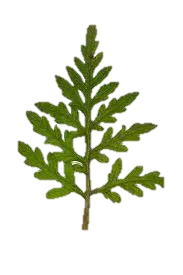 Spread
Control
Spread
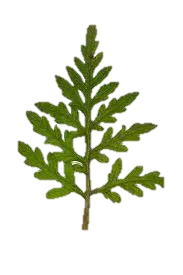 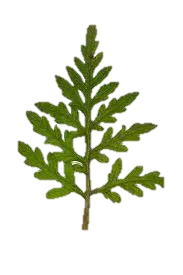 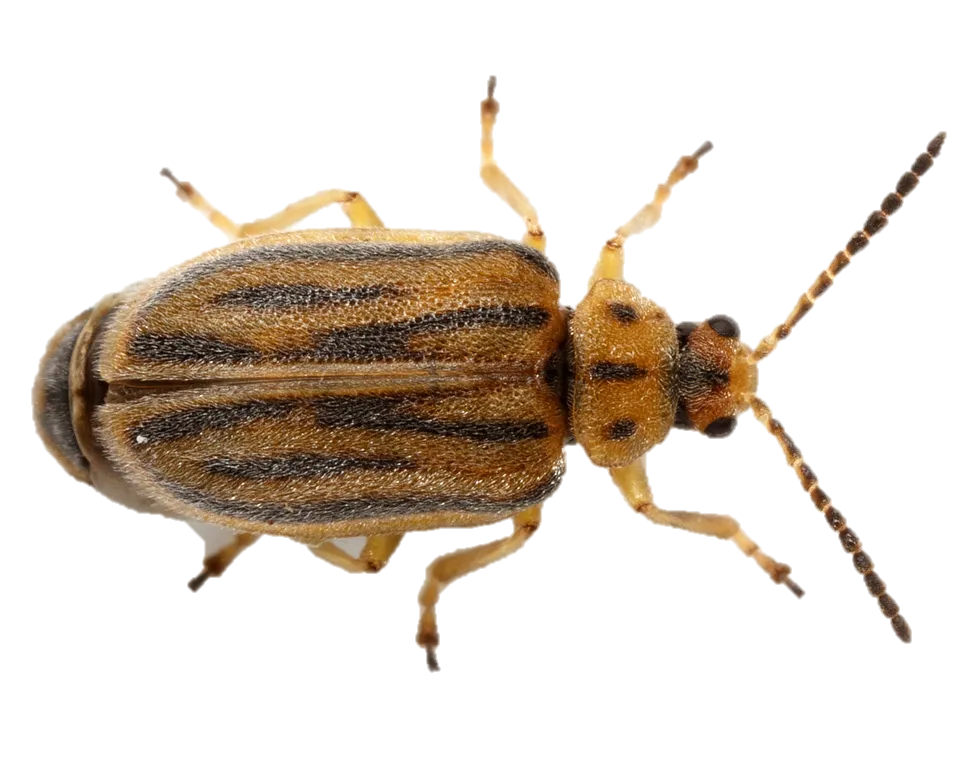 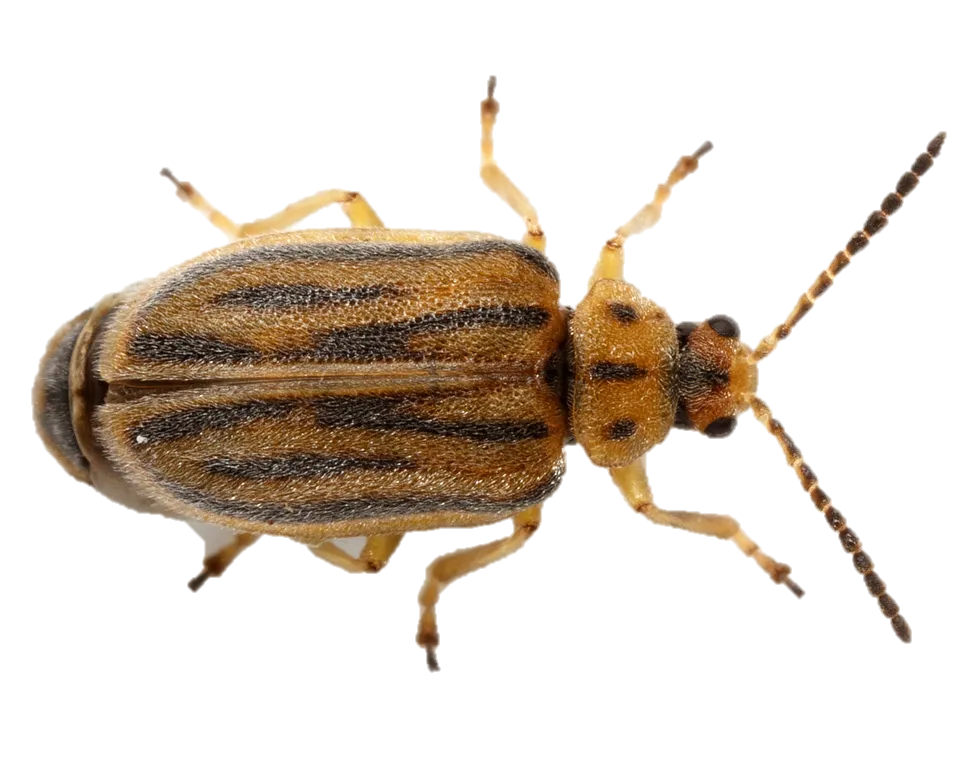 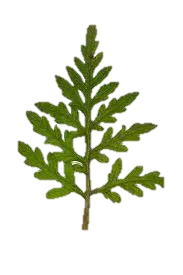 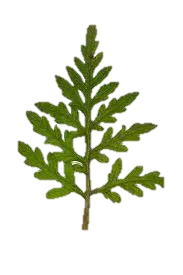 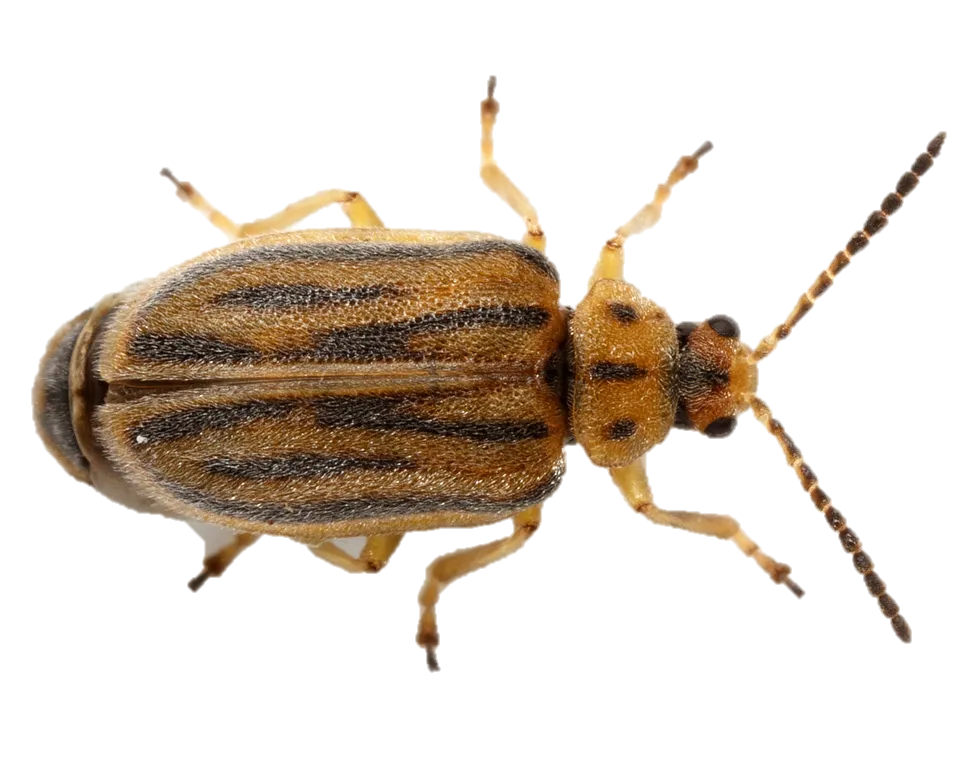 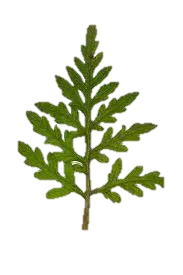 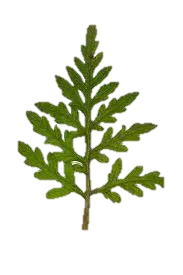 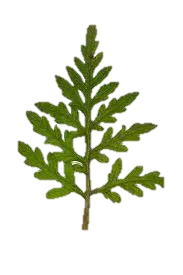 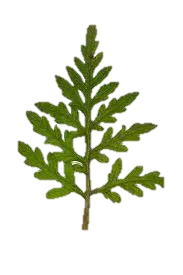 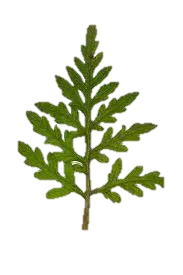 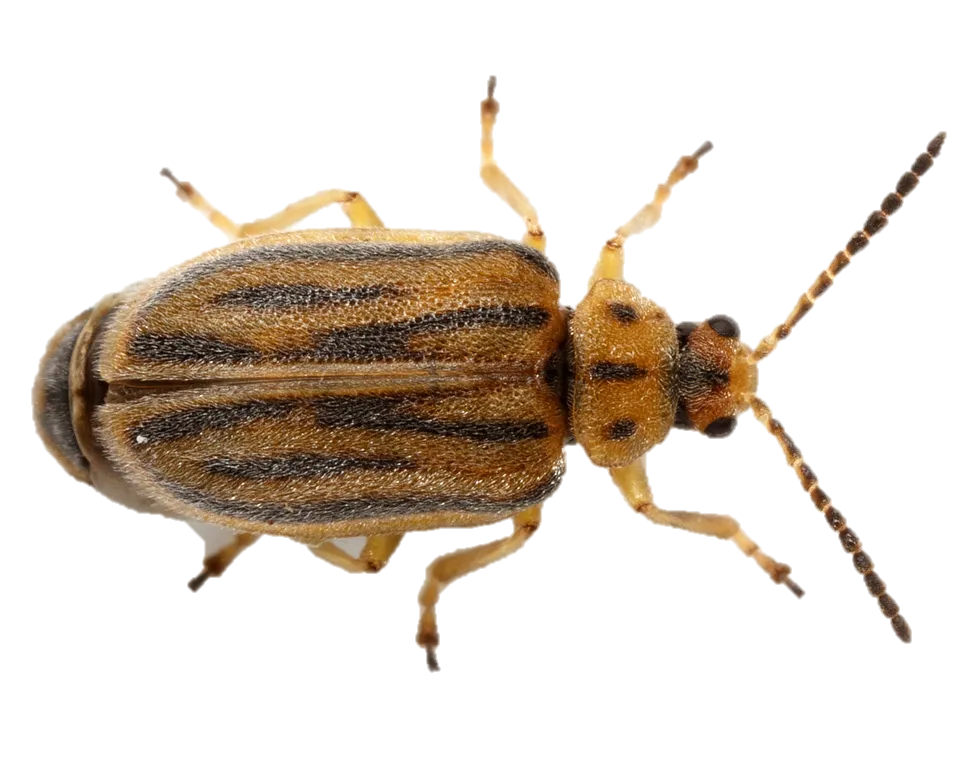 Introduction
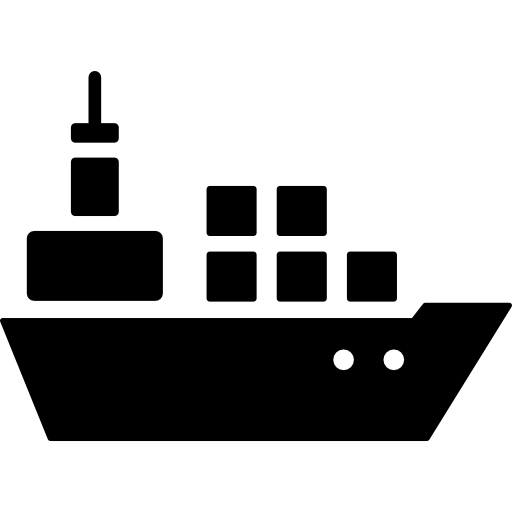 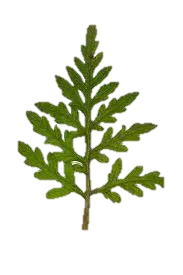 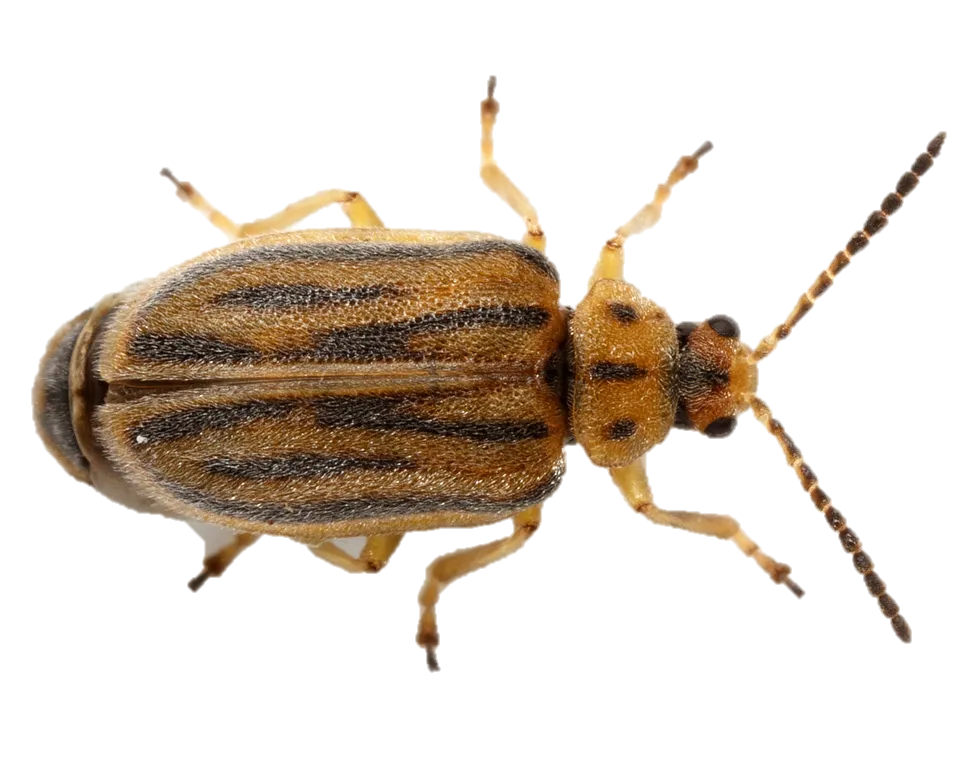 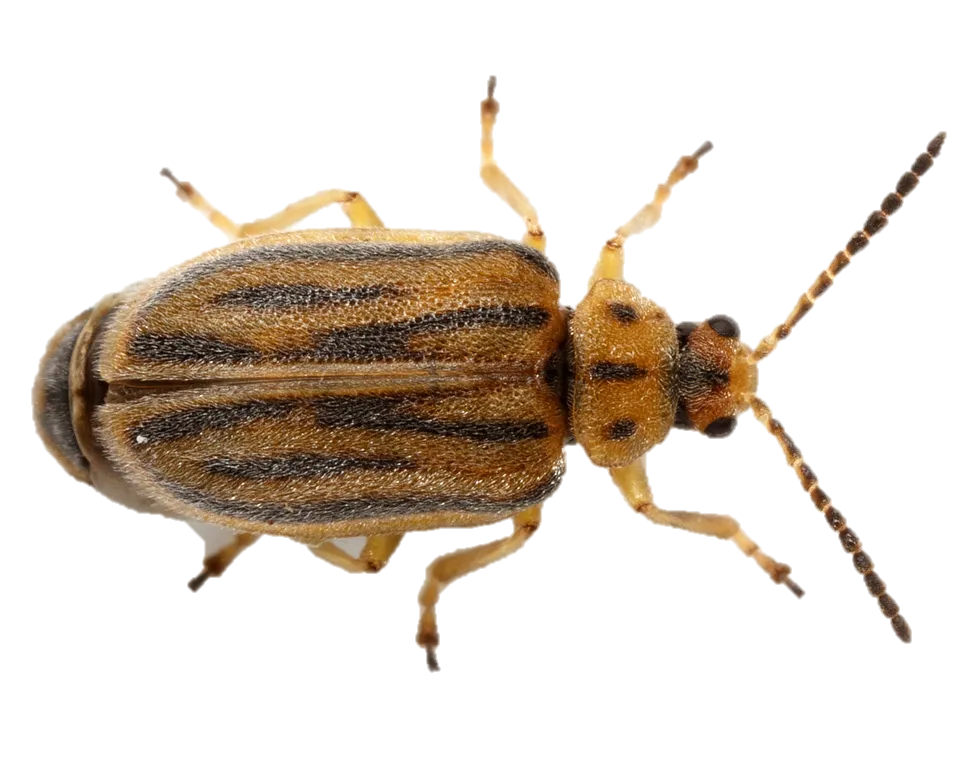 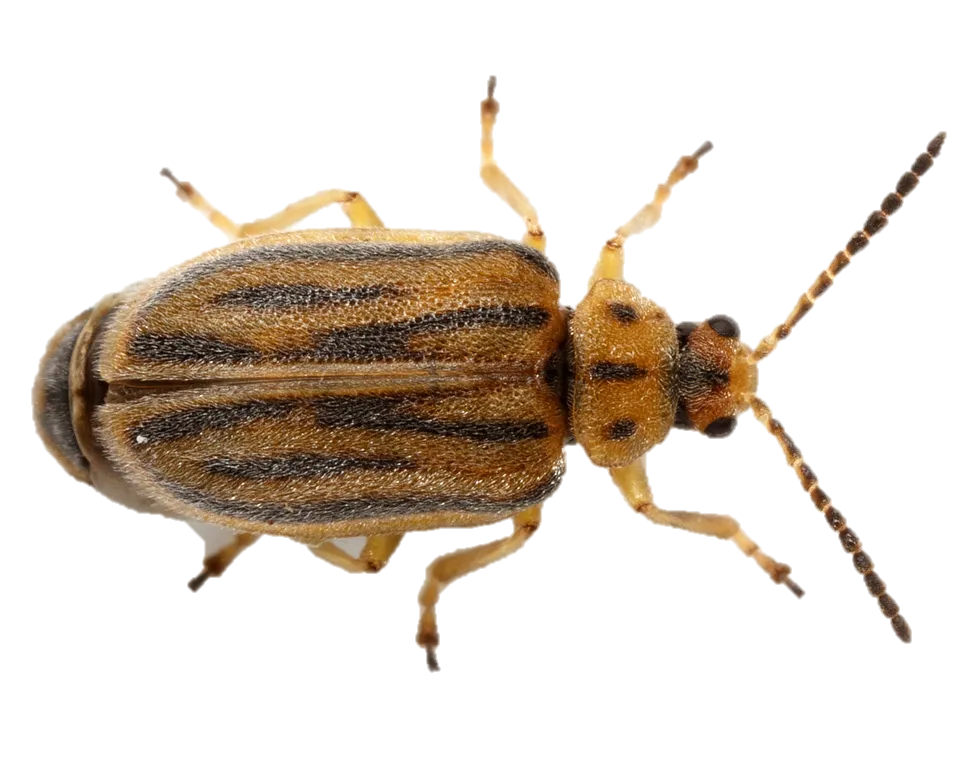 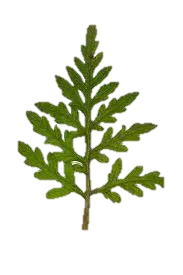 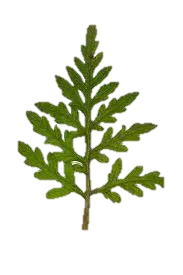 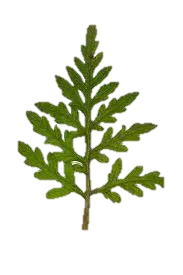 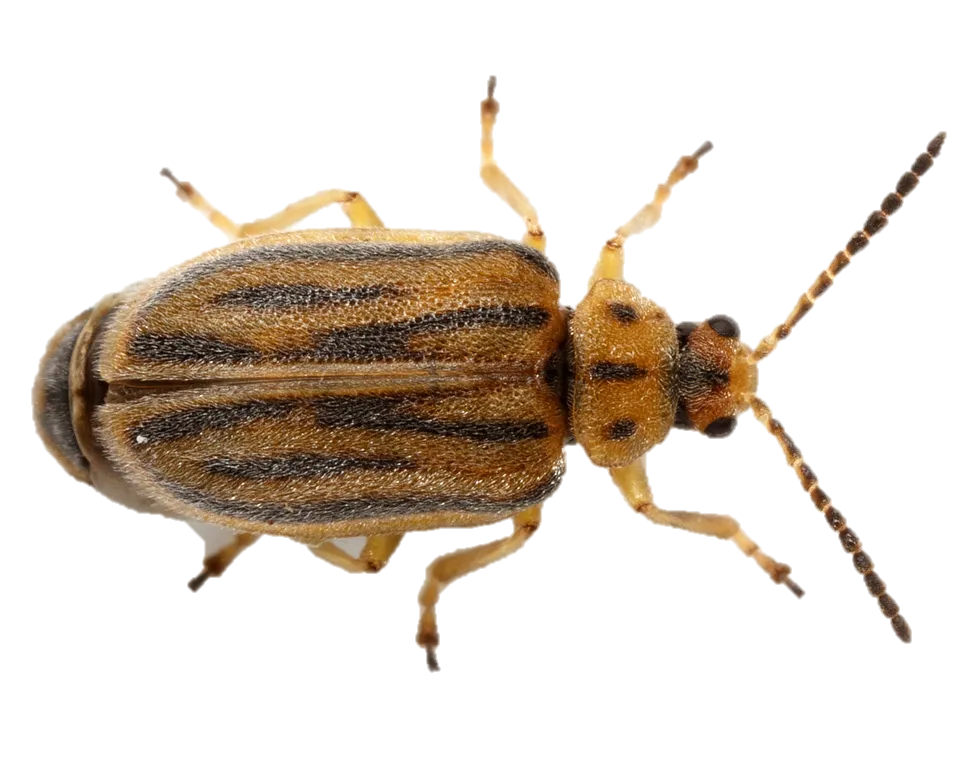 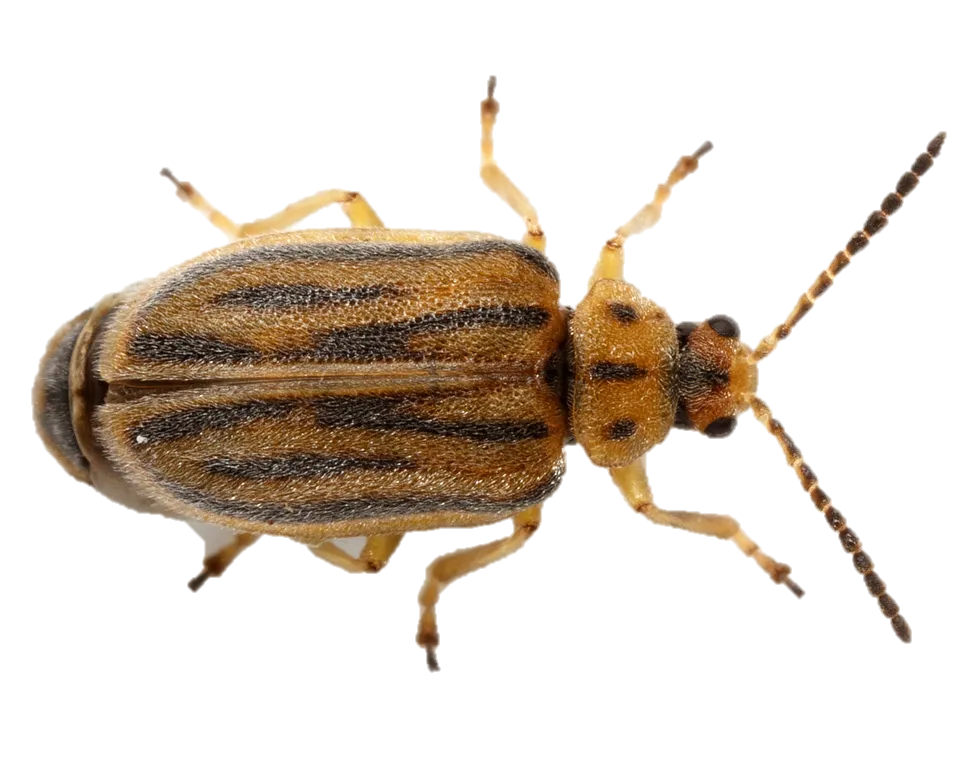 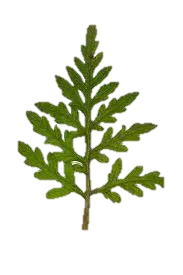 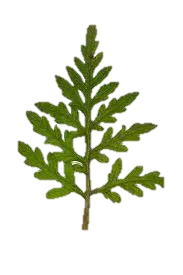 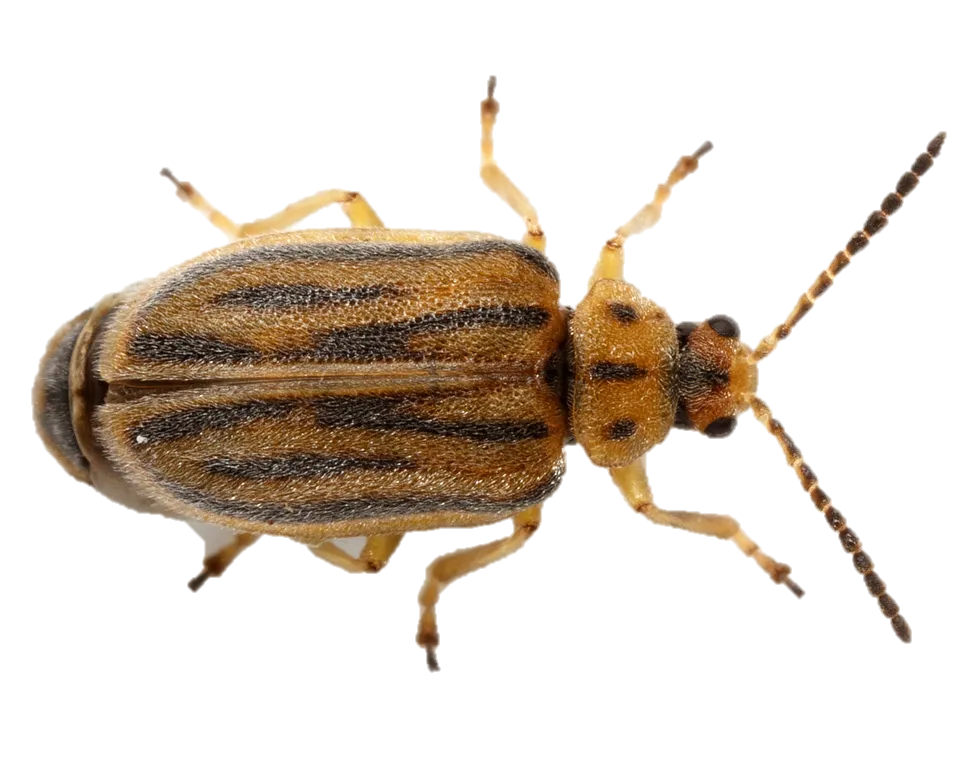 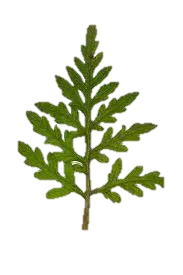 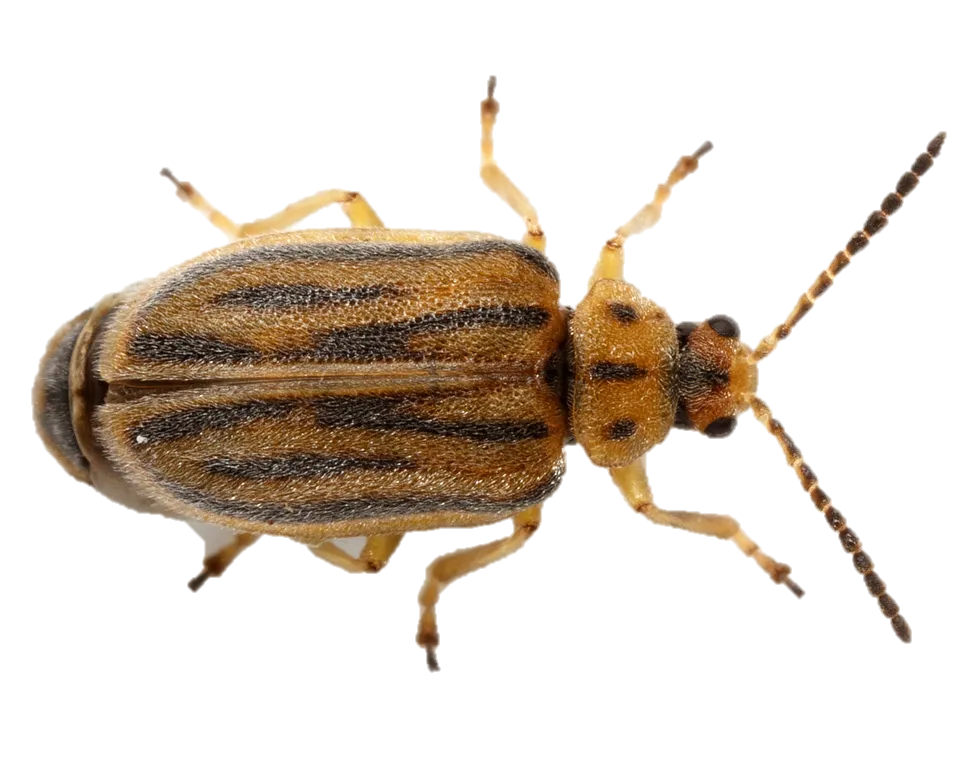 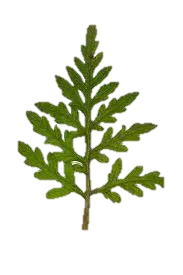 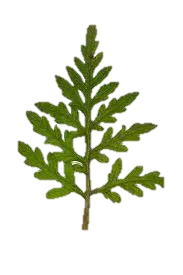 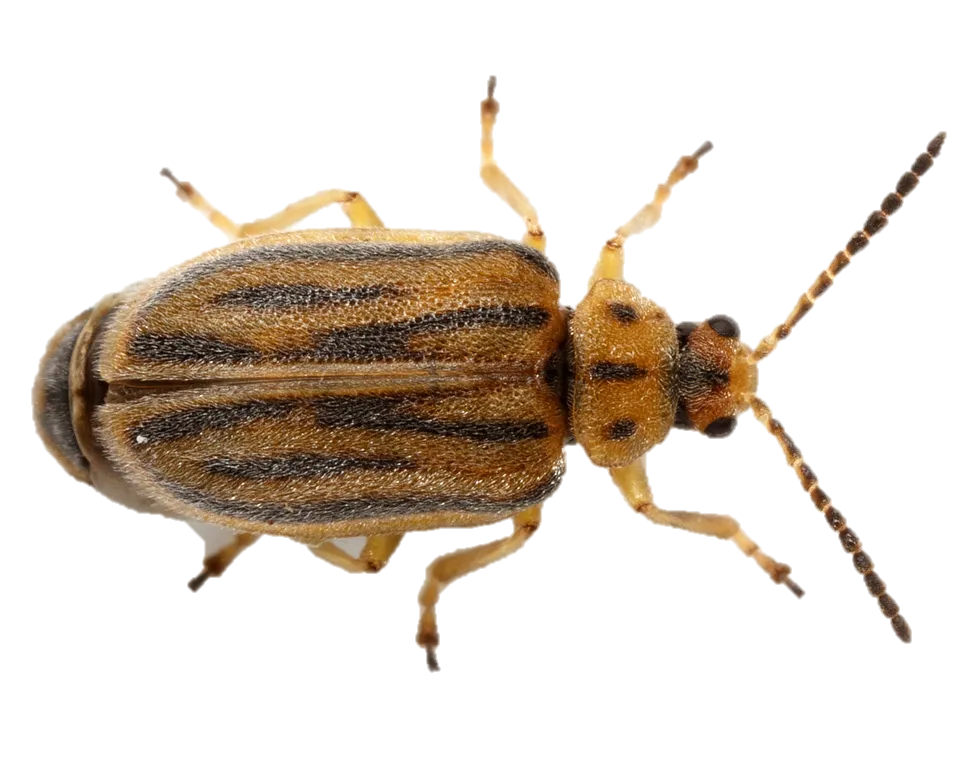 Native range
Invaded range
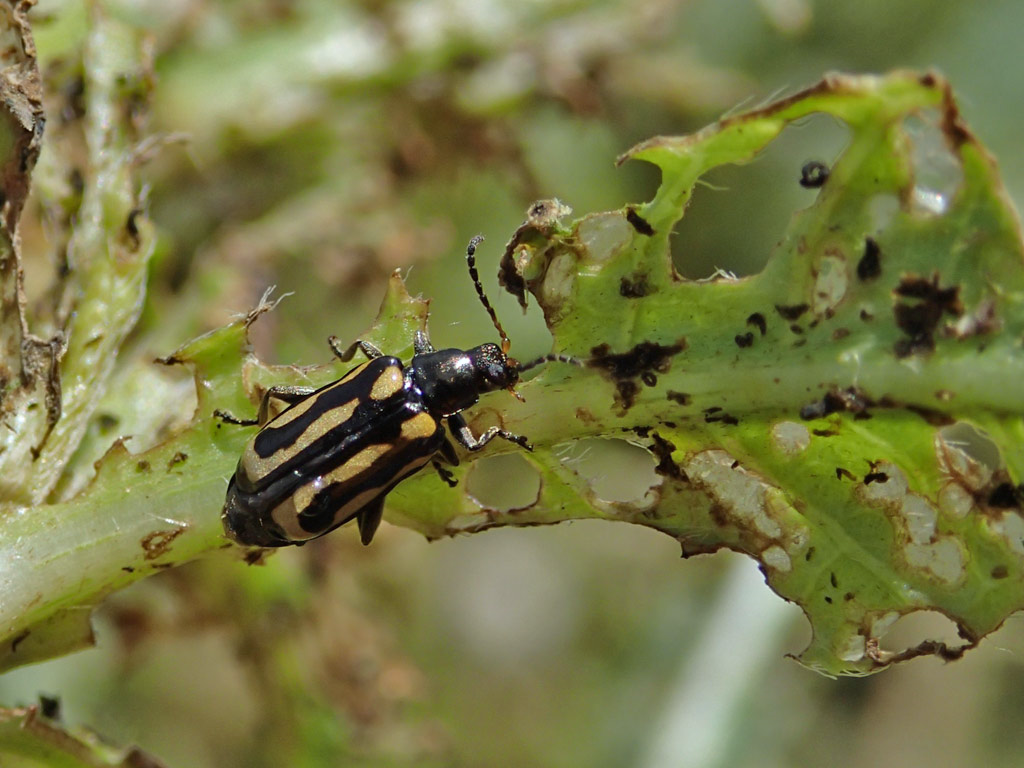 Weed biological control in Australia
Set the scene…
All habitats have been invaded by exotic weeds
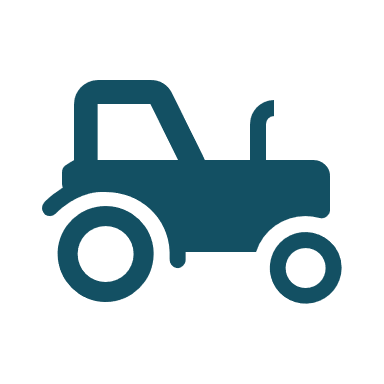 $7.1 billion per annum for agriculture
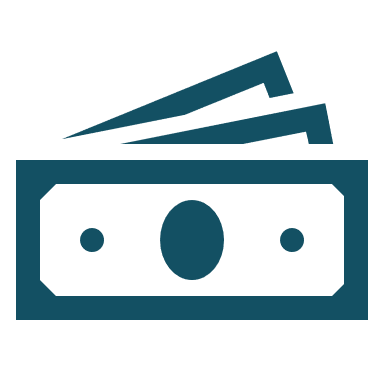 Cullen et al. 2023
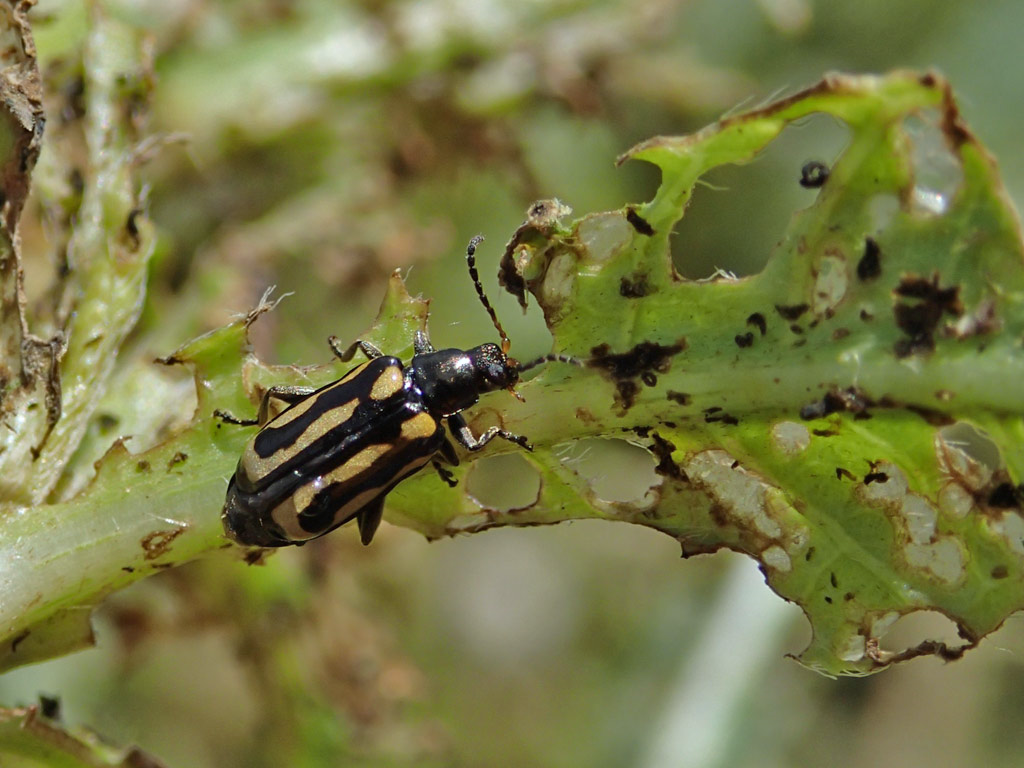 Weed biological control in Australia
Set the scene…
All habitats have been invaded by exotic weeds
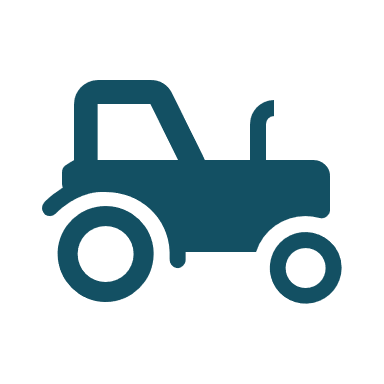 $7.1 billion per annum for agriculture
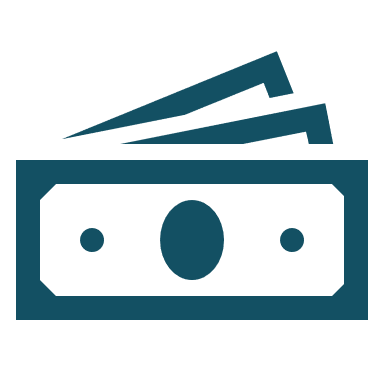 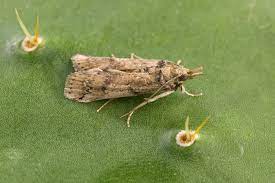 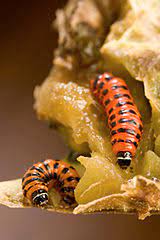 Cullen et al. 2023
Long history
Used for more than 120 years
Prickly pear (Opuntia stricta) control in Australia in the 1930s: 1st sucess!
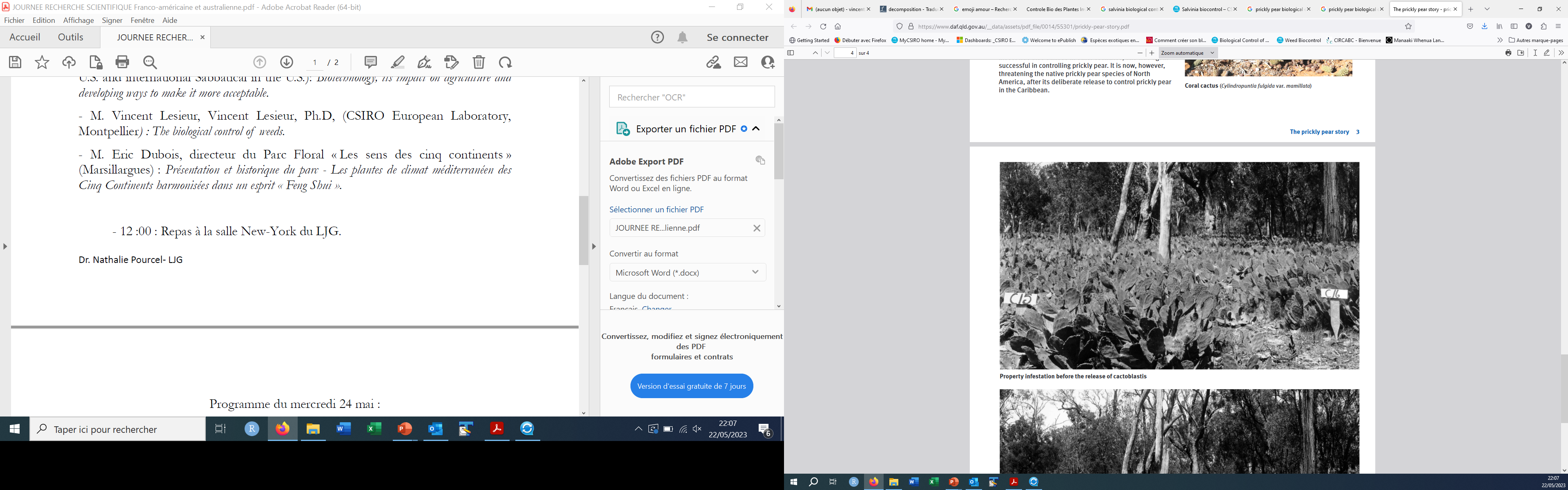 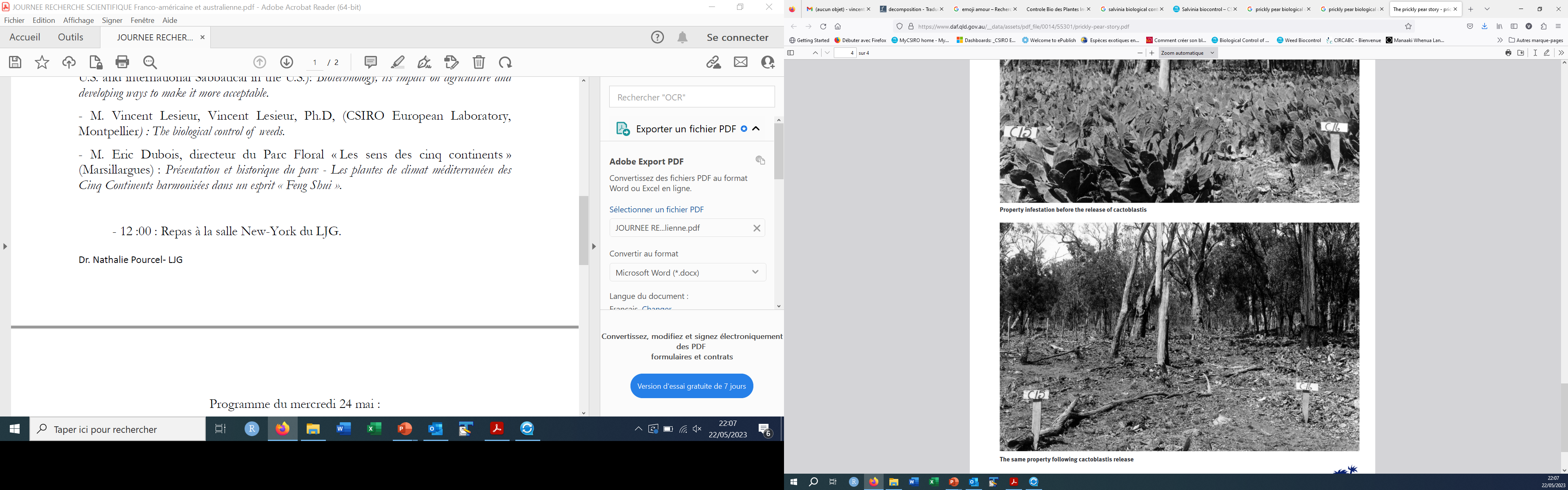 Cactus moth, Cactoblastis cactorum
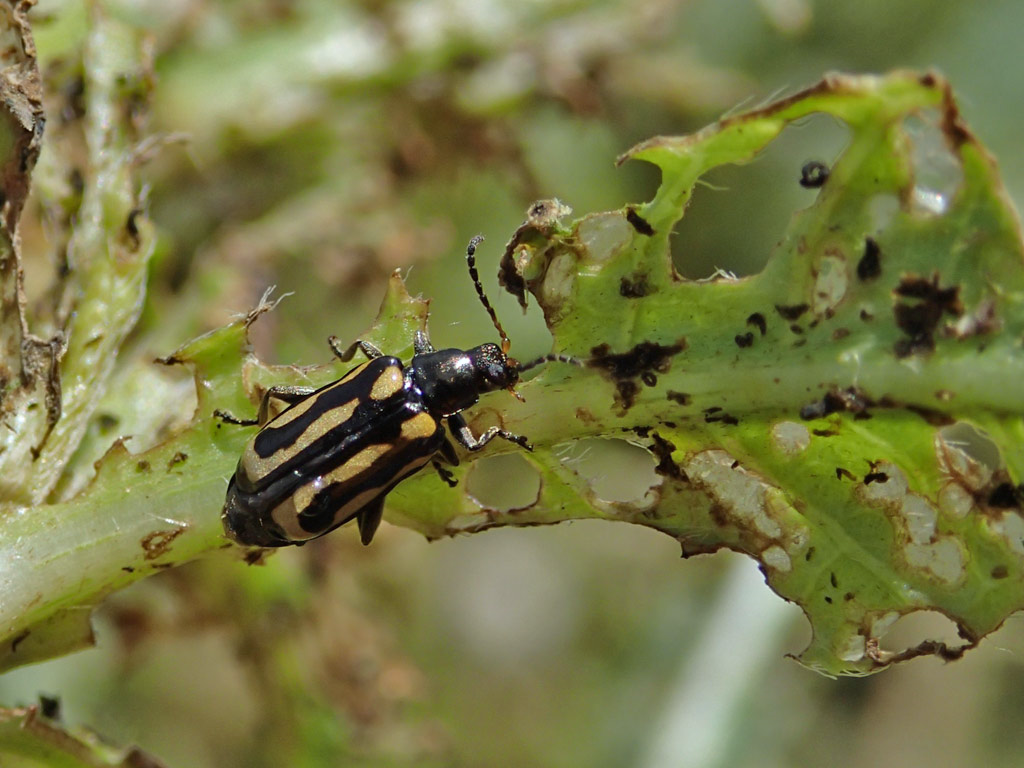 Weed biological control in Australia
Set the scene…
All habitats have been invaded by exotic weeds
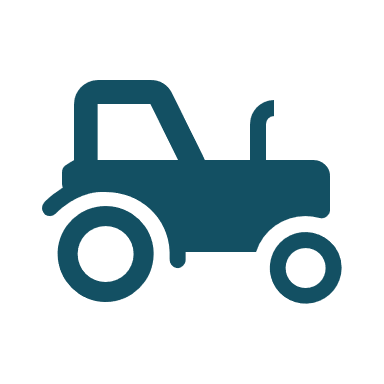 $7.1 billion per annum for agriculture
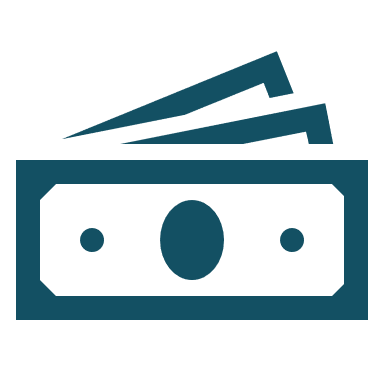 Cullen et al. 2023
Long history
Used for more than 120 years
Prickly pear (Opuntia stricta) control in Australia in the 1930s: 1st sucess!
288 species have been released into Australia for the classical biological control of weeds
48% of programs returned some economic benefit
An exceptional return on investment: benefit–cost ratio of 23:1
Pages & Lacey 2006
No direct assessments of environmental benefits to biodiversity and ecosystem services
[Speaker Notes: For every dollar spent on biocontrol of weeds, agricultural industries and society benefited by A$23]
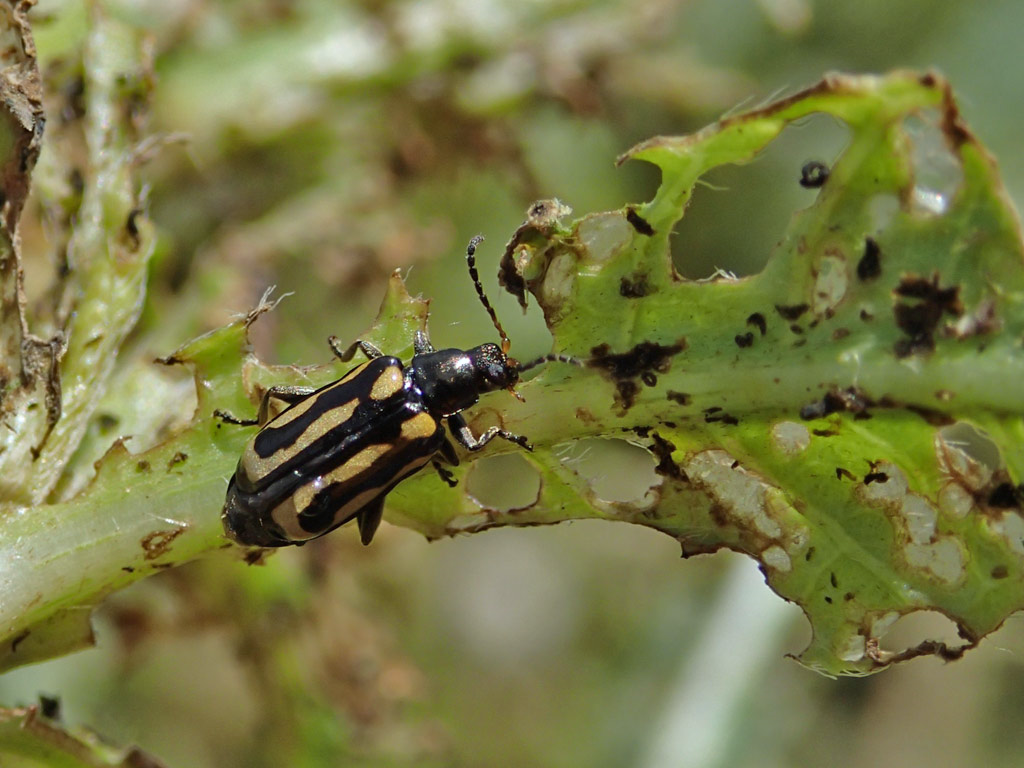 Weed biological control in Australia
Value proposition and value network
Value proposition
CBC is a service not a product (compared to dung beetles or some BCAs for pest management)
Funding = private and federal investments
Collaborative work!
[Speaker Notes: A very simple representation of the network, the network and process are a bit more complex but this is to give you a broad picture of how this project worked. WoNS = environmental weeds & for industries)

Sometimes for one dollars invested by private companie

Media campaign for pilot study: 54 stakeholders were selected for participation in the program, comprising 39 private landholders/growers, 7 professional agronomists, 3 research institutess, the goverment can add one dollars!]
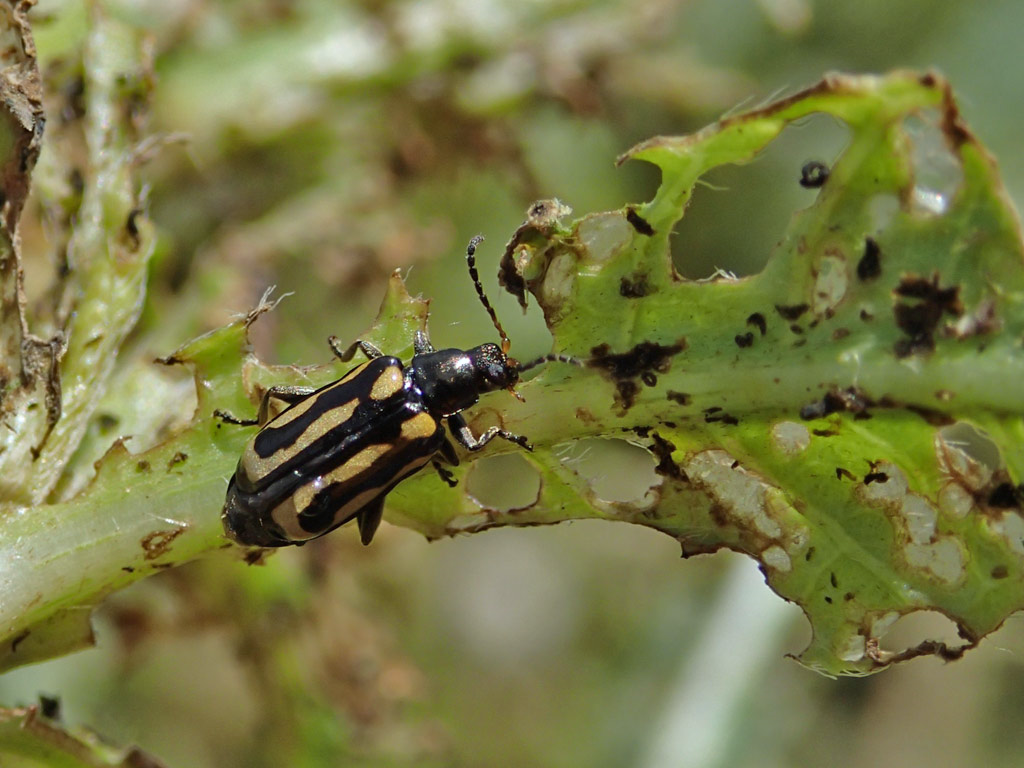 Weed biological control in Australia
Value proposition and value network
Value proposition
CBC is a service not a product (compared to dung beetles or some BCAs for pest management)
Funding = private and federal investments
Collaborative work!
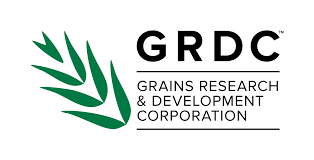 Since 2016:



Weeds of National Significance
= environmental, agricultural and aquatic weeds 
Herbicide-resistant weeds
State agencies & universities

Network of international collaborators
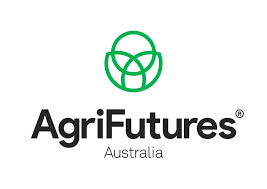 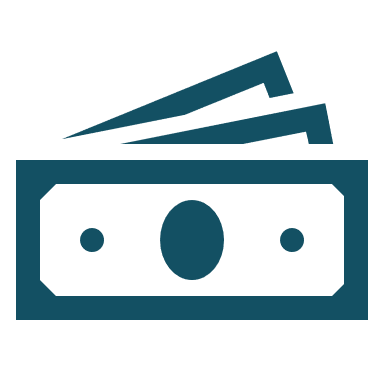 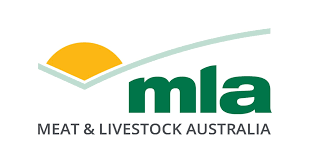 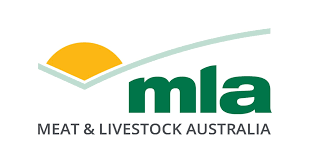 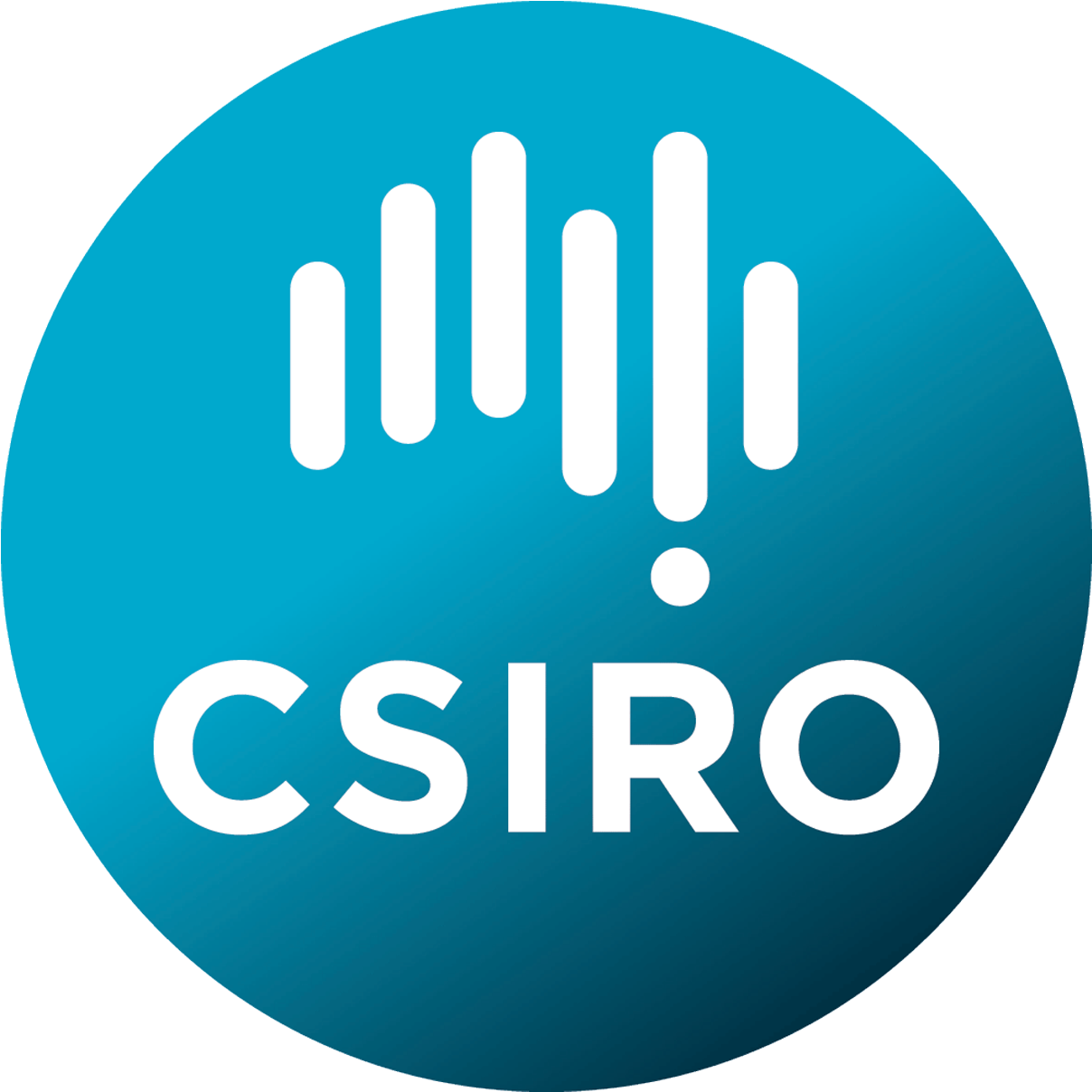 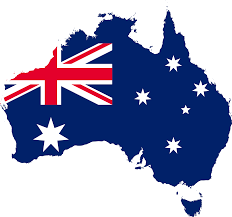 Brazil, Argentina, Colombia, Europe, South Africa & USA
After 4 years
A 2nd round of funding for the most promising weeds
[Speaker Notes: A very simple representation of the network, the network and process are a bit more complex but this is to give you a broad picture of how this project worked. 

Sometimes for one dollars invested by private companie

Media campaign for pilot study: 54 stakeholders were selected for participation in the program, comprising 39 private landholders/growers, 7 professional agronomists, 3 research institutess, the goverment can add one dollars!]
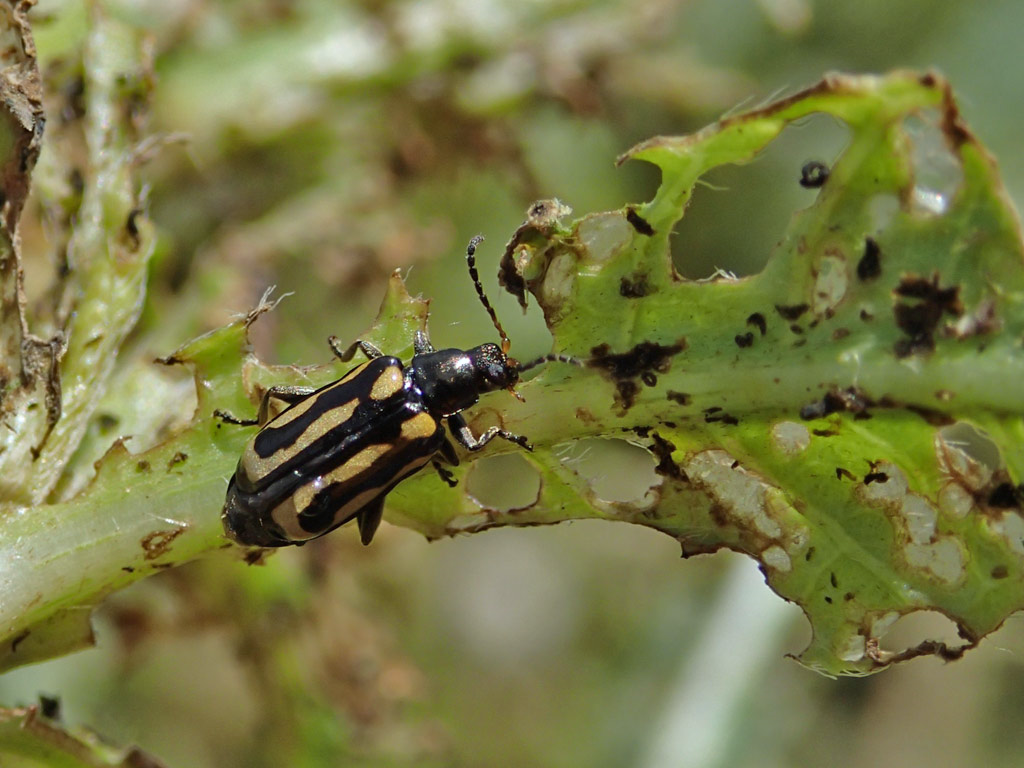 Weed biological control in Australia
Value proposition and value network
Gains
CBC of weeds:
aims at reducing weed spread through reduction in seed or propagule production
aims to prevent reinvasion
aims at widespread control, either on their own or through integration with other control options, leading to agricultural or environmental benefits
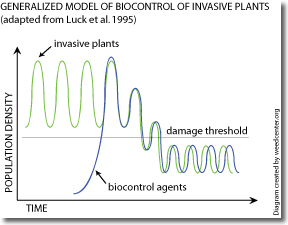 Direct gains + indirect gains
Improve crop-yield
Decrease herbicide application
Improve quality of life, etc.
Restore ecosystems
Improve native biodiversity
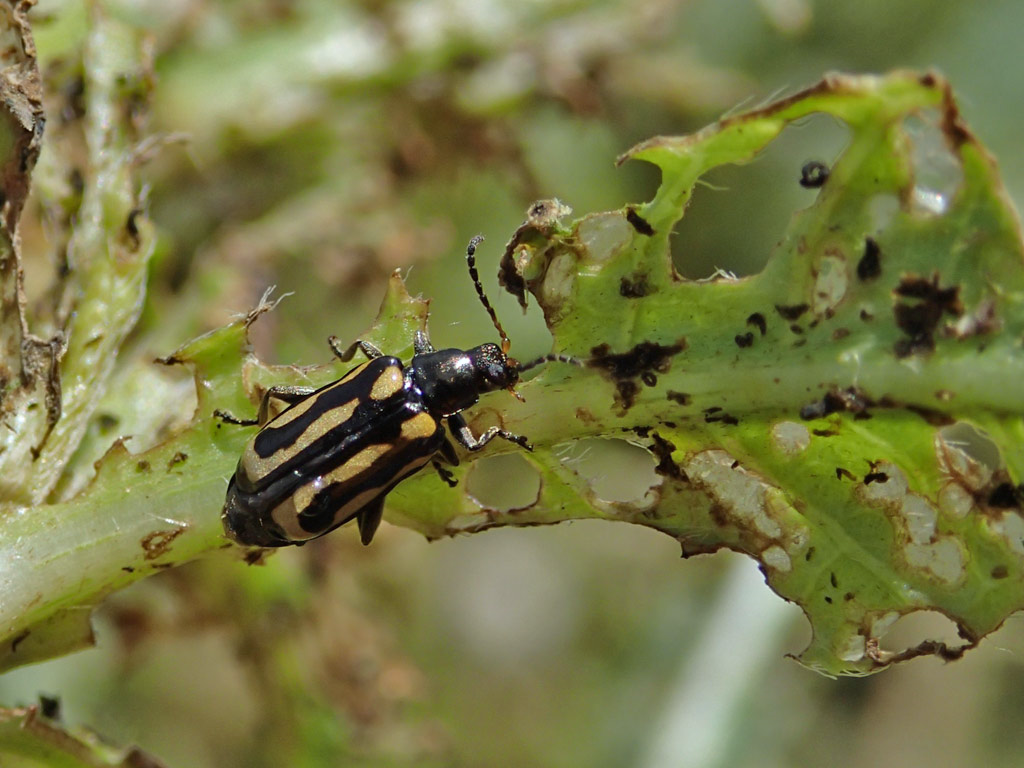 Weed biological control in Australia
Development potential: Levers
Contextual factors have favoured the development of CBC
Invasion curve
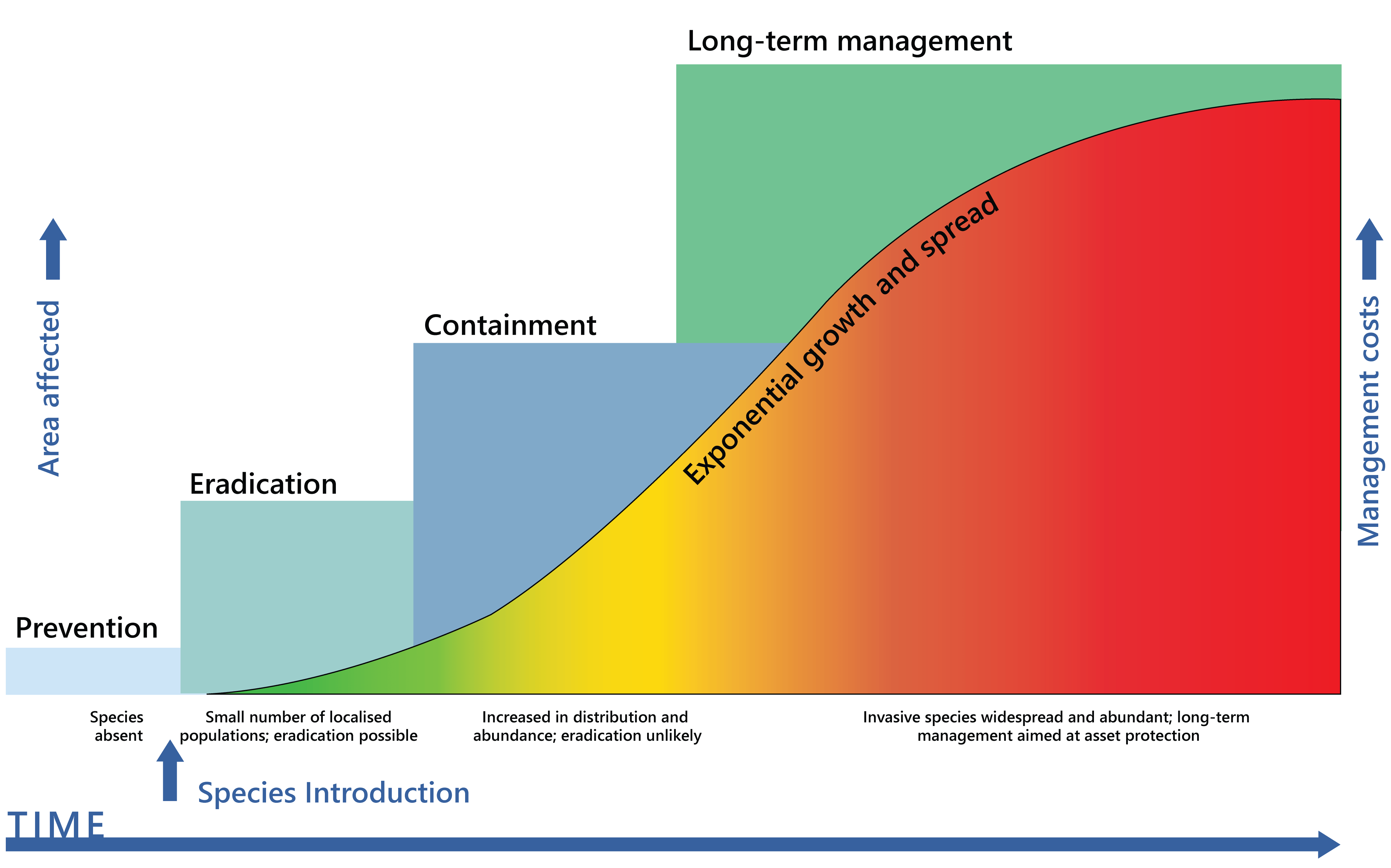 CBC of weeds:
Long-term management & sustainable management
Other methods not effective
(chemical, mechanical, etc.)
Herbicide-resistance = need for new tools
Long story with high-profile successes
Biological control
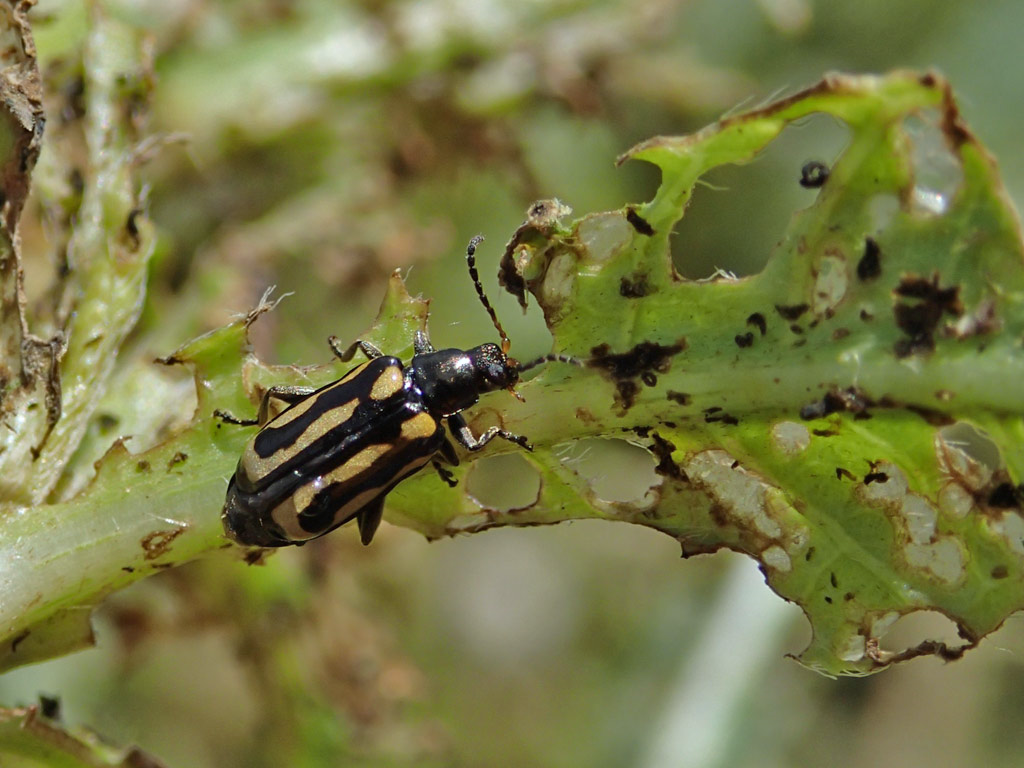 Weed biological control in Australia
Development potential: Levers
Turning points
2 important dates:
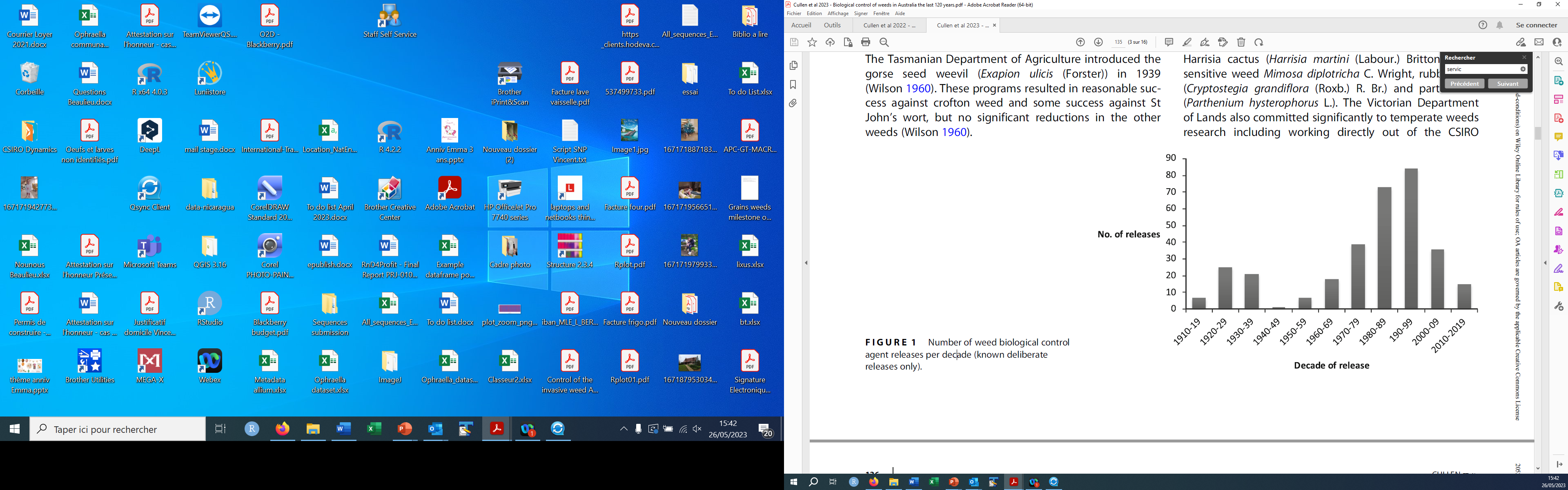 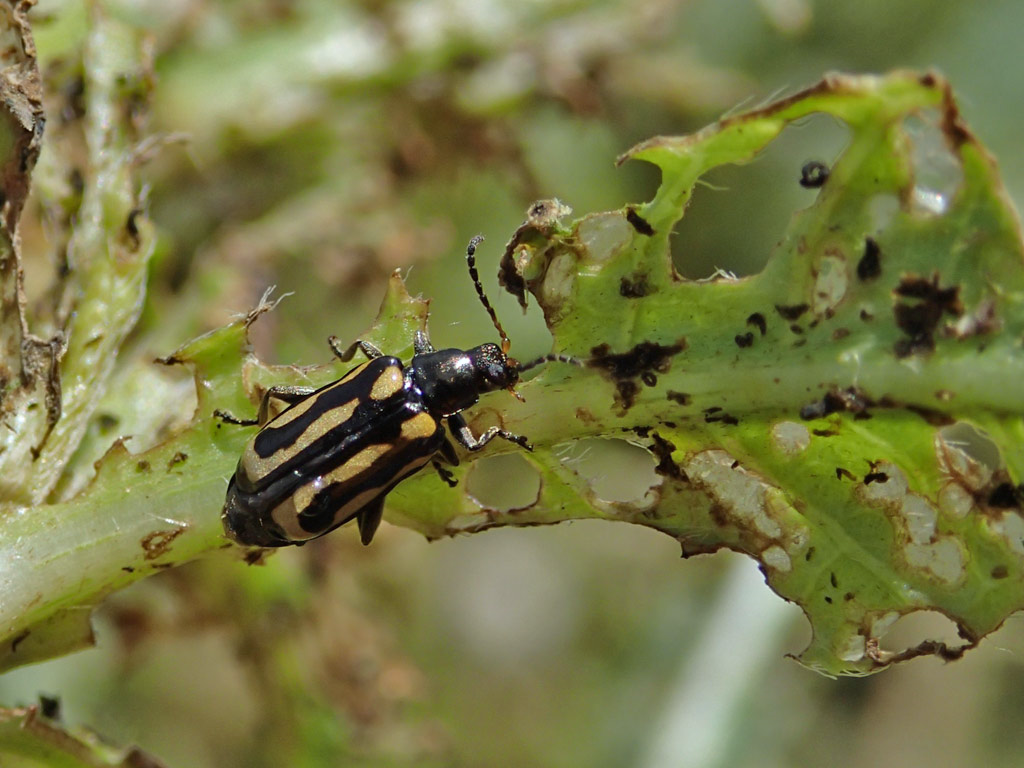 Weed biological control in Australia
Development potential: Levers
Turning points
2 important dates:
1970s: Skeleton weed success!
1st introduction of a plant pathogen
Activity increased
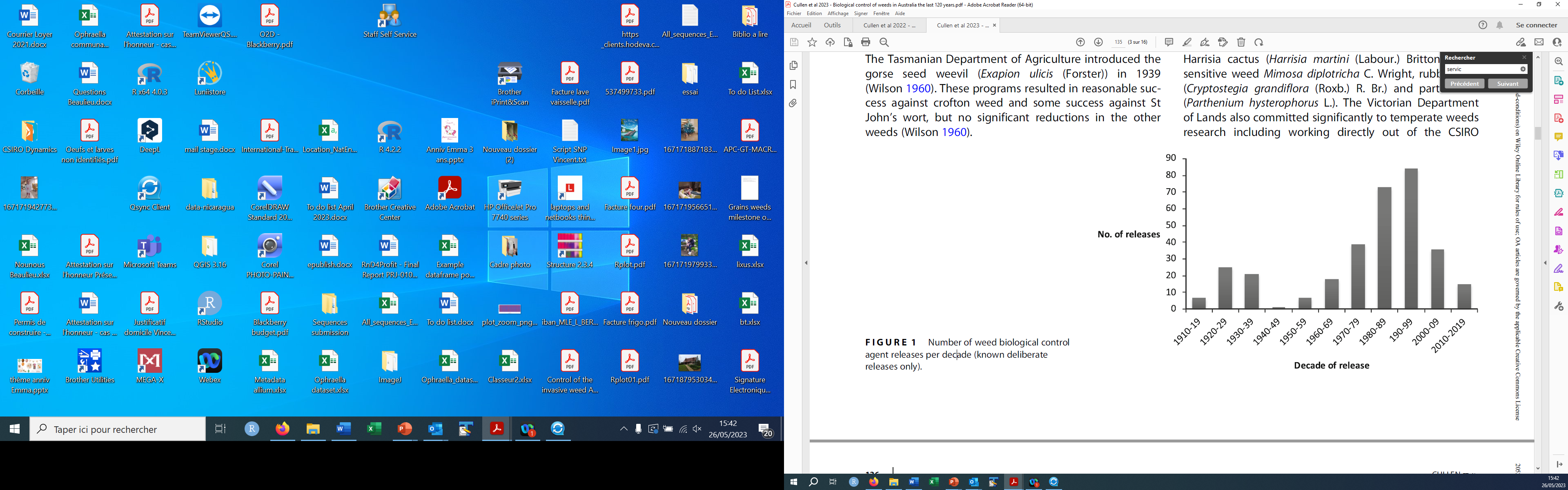 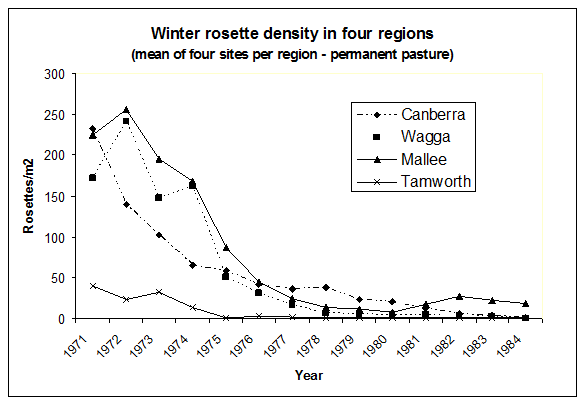 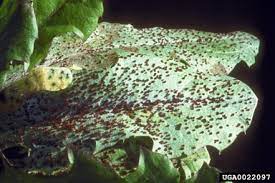 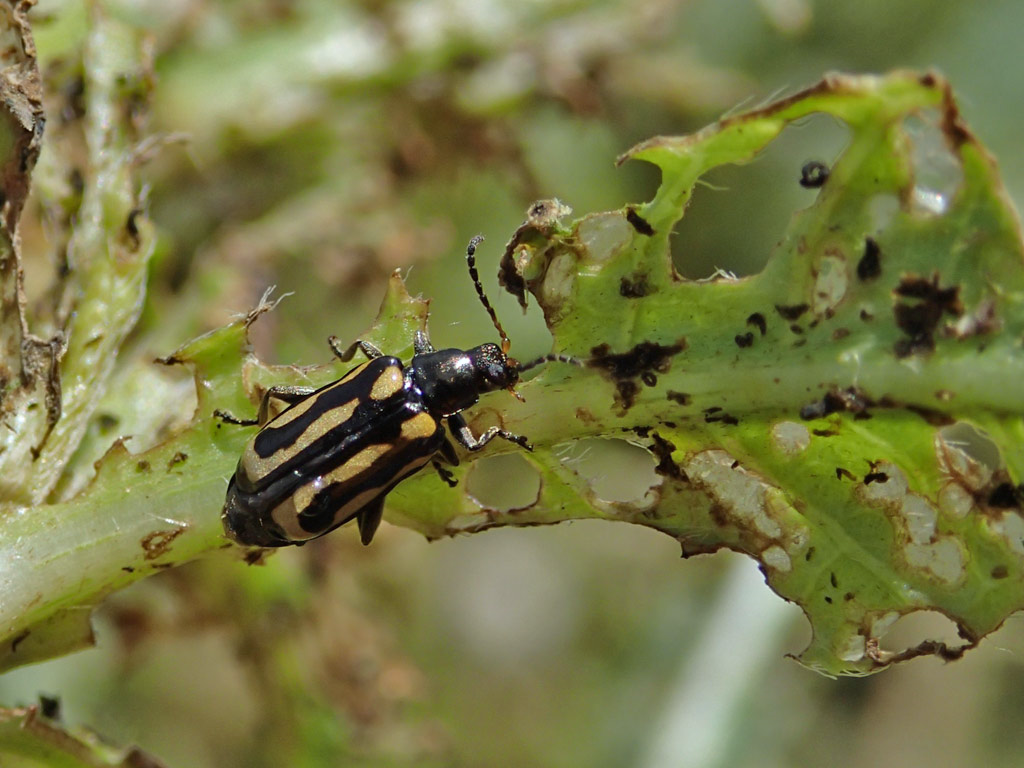 Weed biological control in Australia
Development potential: Levers
Turning points
2 important dates:
1970s: Skeleton weed success!
1st introduction of a plant pathogen
Activity increased
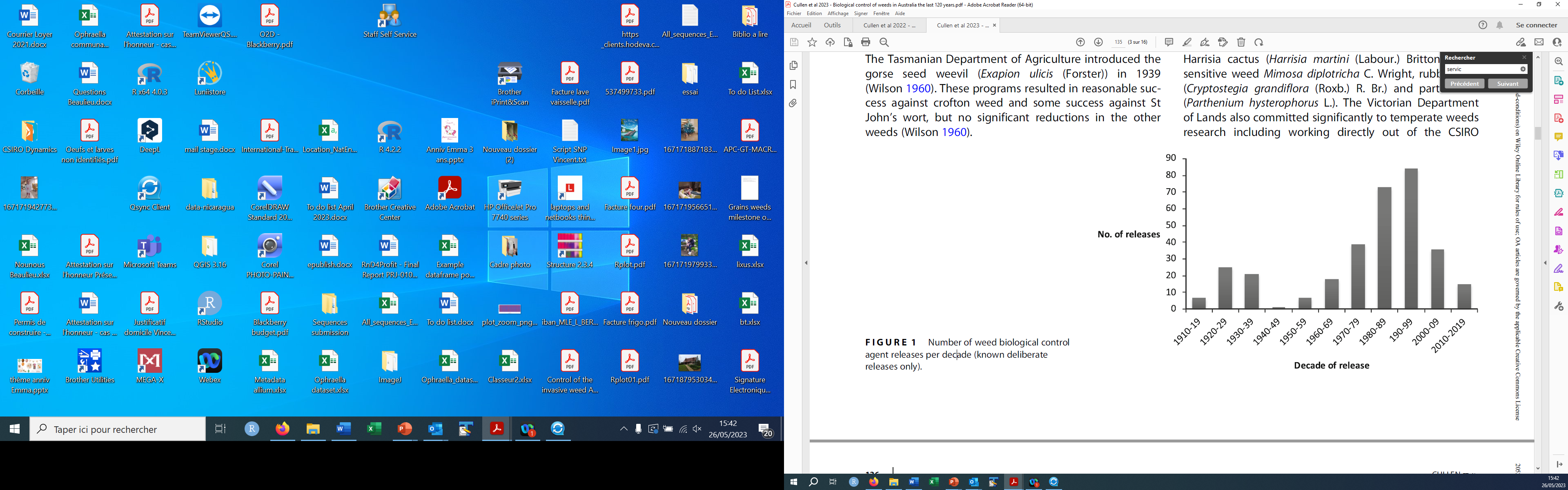 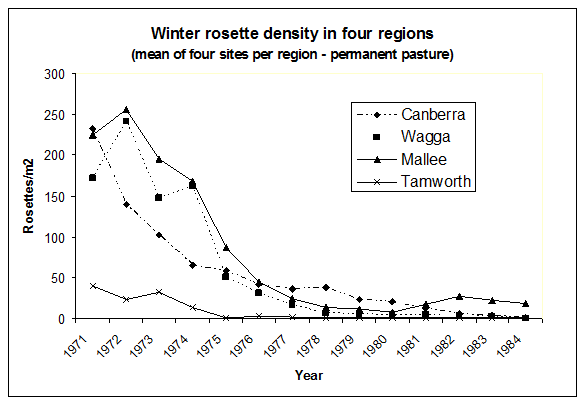 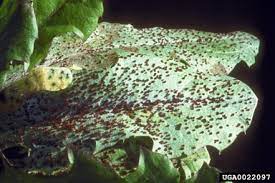 2000s: Significant decline
Funding for research decreased
Non target effects of one BCA released in the USA
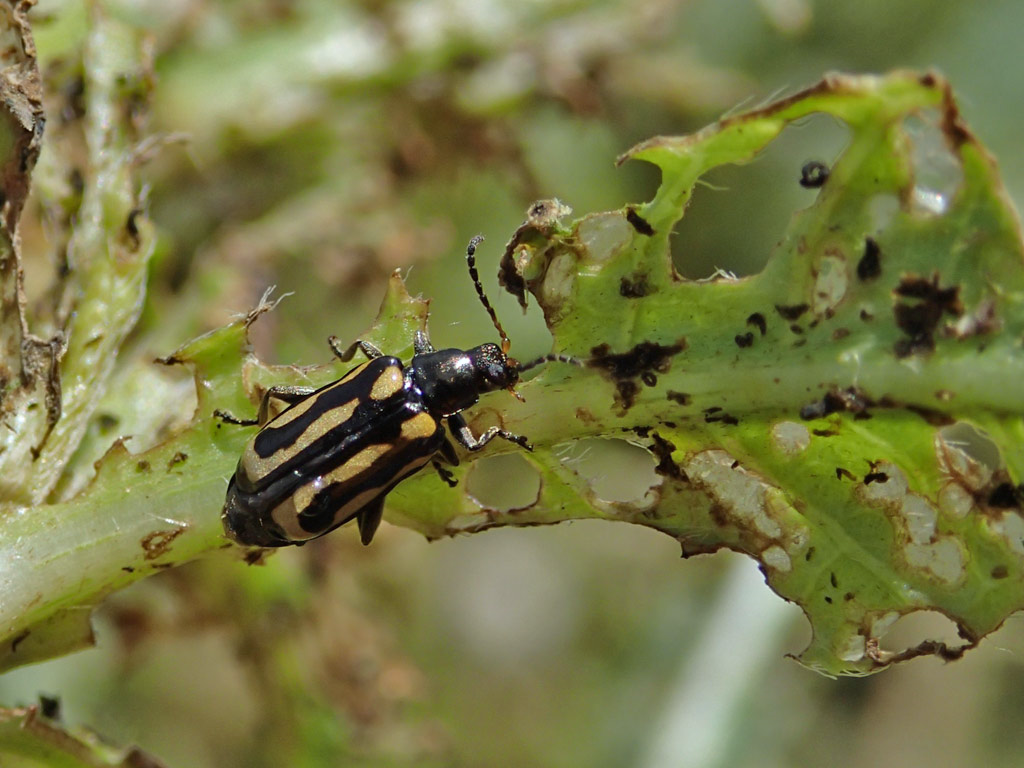 Weed biological control in Australia
Development potential: Risks
Conflict of interest
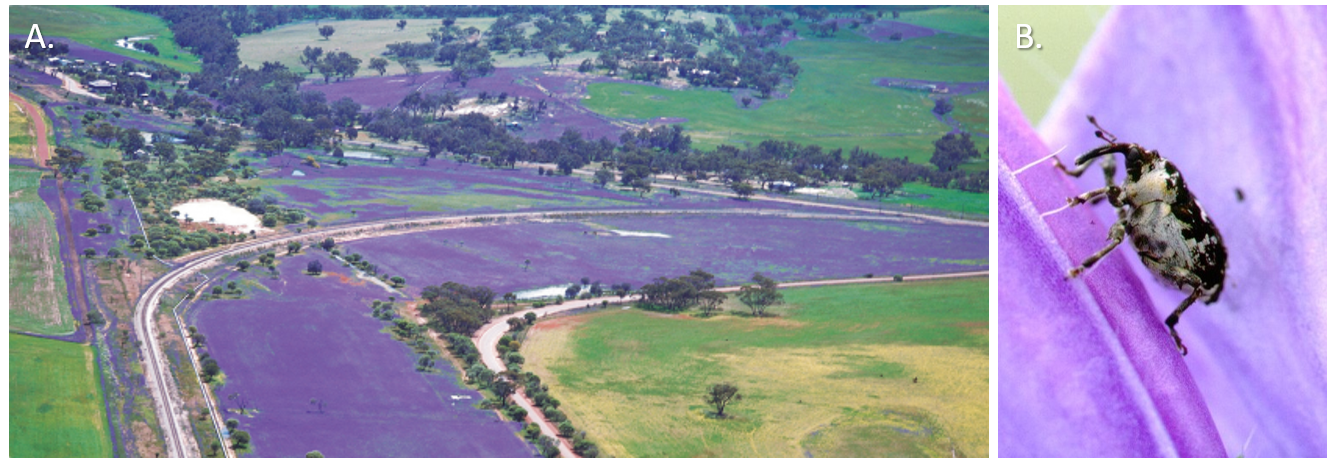 Echium plantagineum, Paterson’s curse
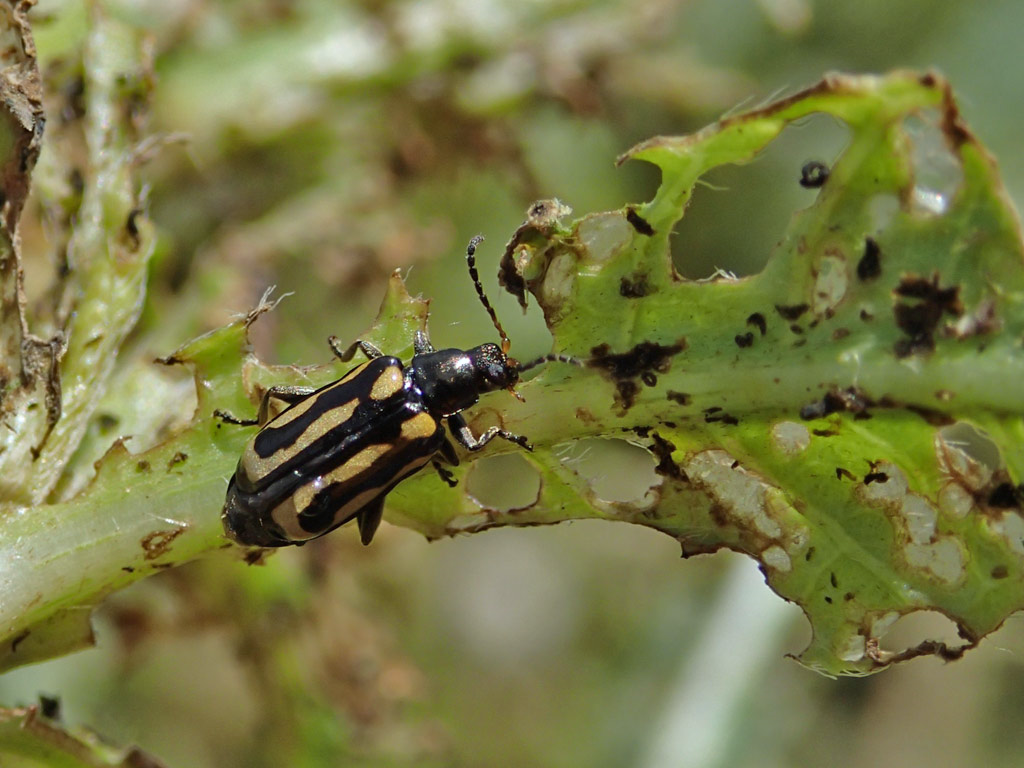 Weed biological control in Australia
Development potential: Risks
Conflict of interest
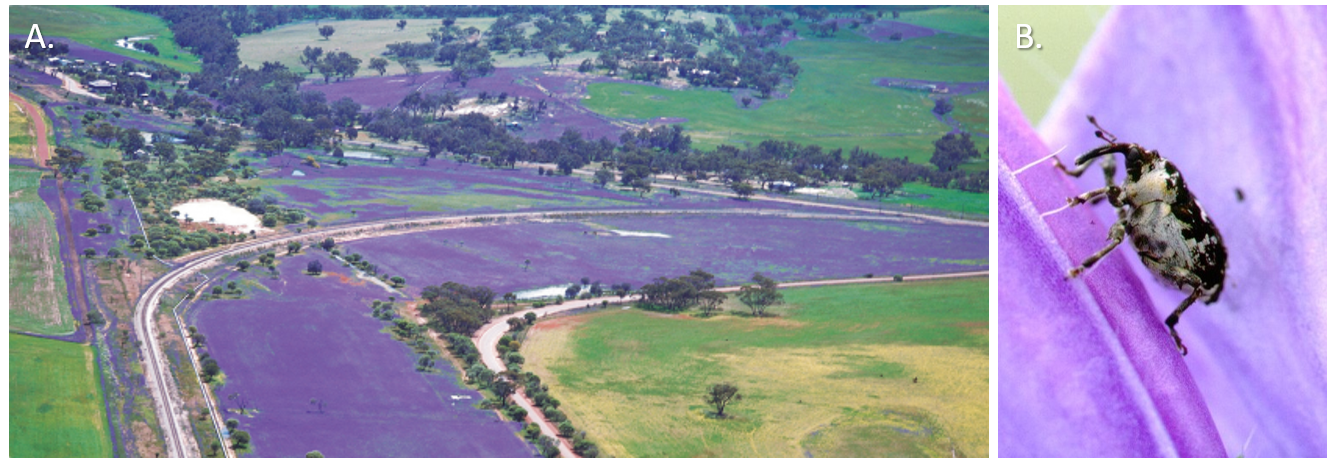 Echium plantagineum, Paterson’s curse
Conflict of interest with apiarists
High court injunction granted against CSIRO in 1981
Biological Control Act in 1984
Commission conducted an independent inquiry
A very detailed cost benefit analysis (the most comprehensive of probably any weed control)
Injunction on the CSIRO was finally lifted in 1986
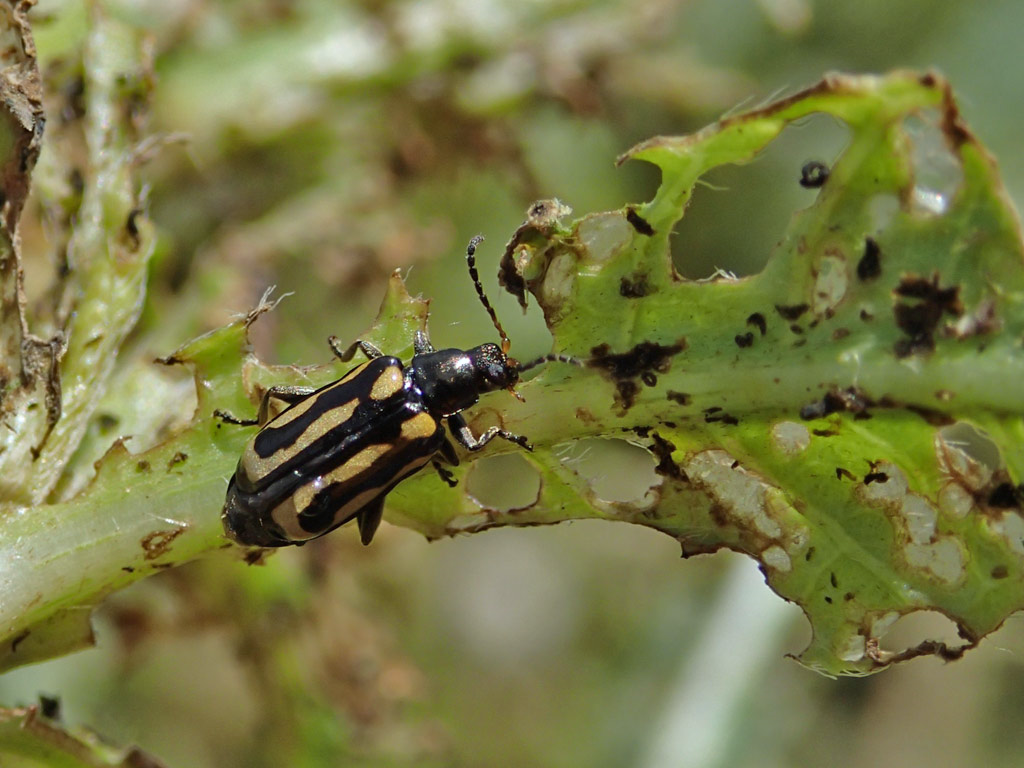 Weed biological control in Australia
Development potential: Risks
Conflict of interest
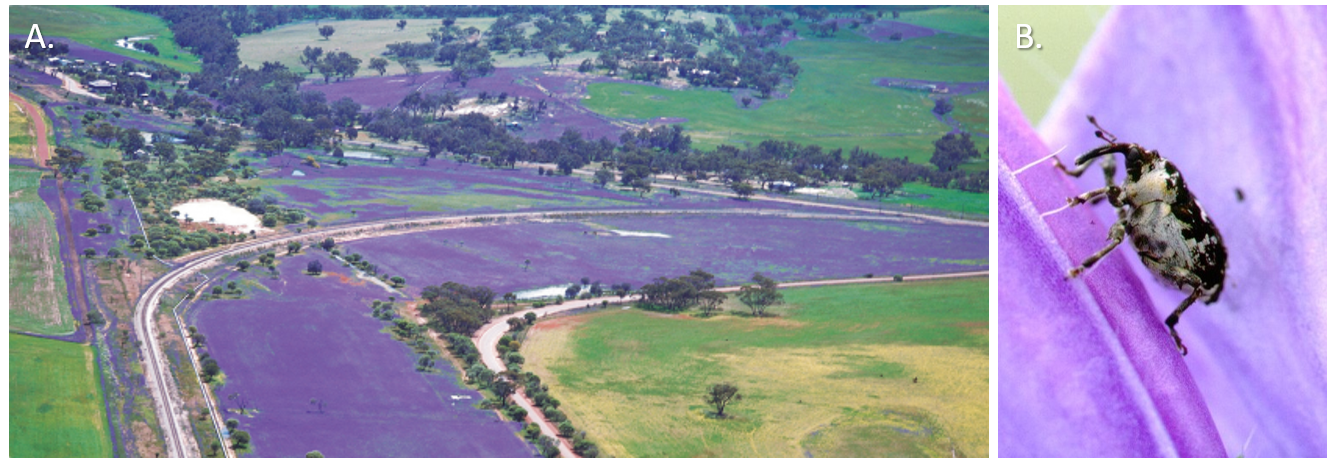 Echium plantagineum, Paterson’s curse
Conflict of interest with apiarists
High court injunction granted against CSIRO in 1981
Weevil released!
Biological Control Act in 1984
Commission conducted an independent inquiry
A very detailed cost benefit analysis (the most comprehensive of probably any weed control)
Injunction on the CSIRO was finally lifted in 1986
Attempting to use the Act is complex and costly
Programs only approved when there are no conflicts of interest.
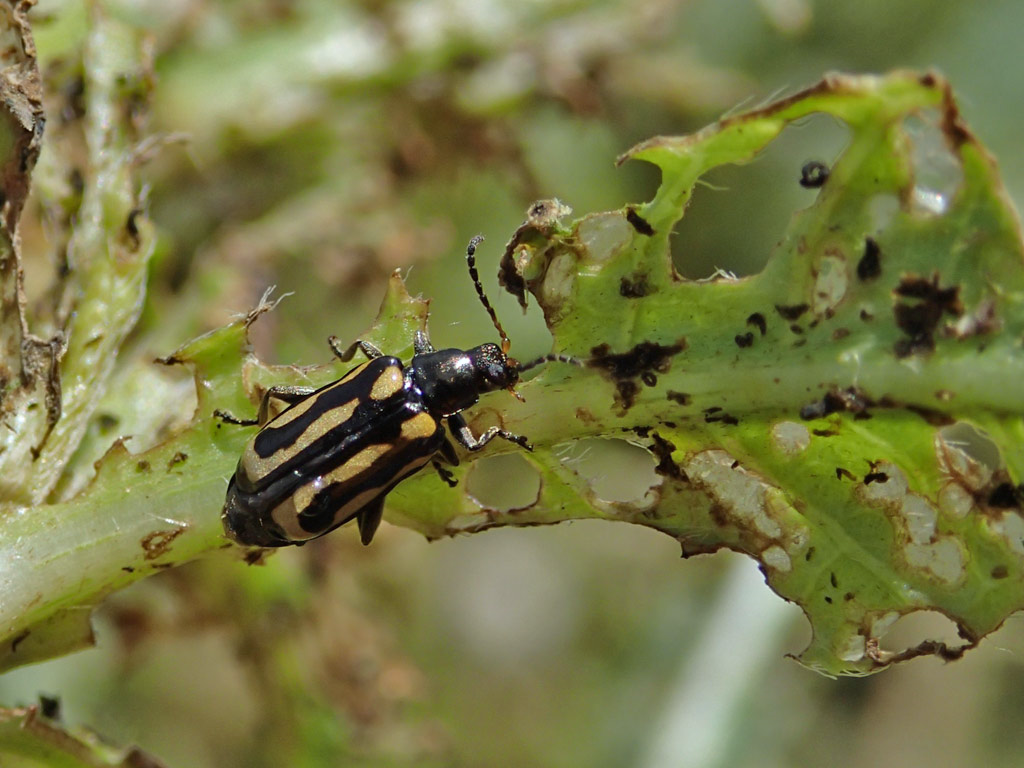 Weed biological control in Australia
Development potential: Risks
Major obstacles encountered in the past
Funding
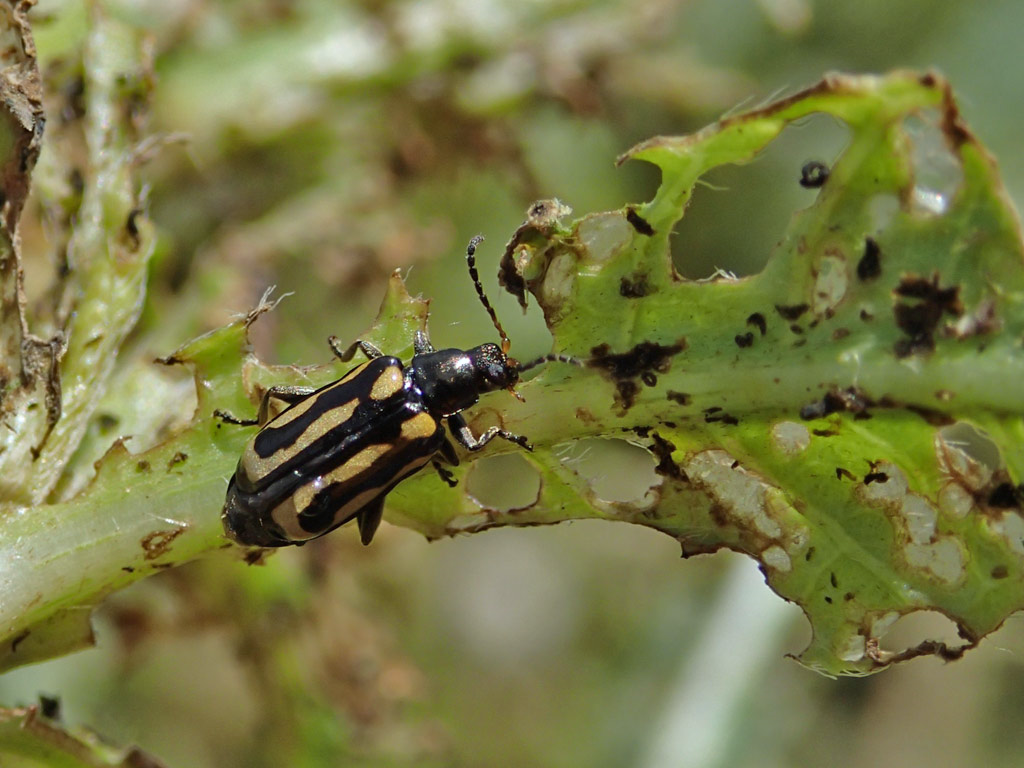 Weed biological control in Australia
Development potential: Risks
Major obstacles encountered in the past
Funding
Scientific controversies?
YES and NO: controversies/debate led to more rigourous testing
Continuous improvement by incorporating new and emerging techniques
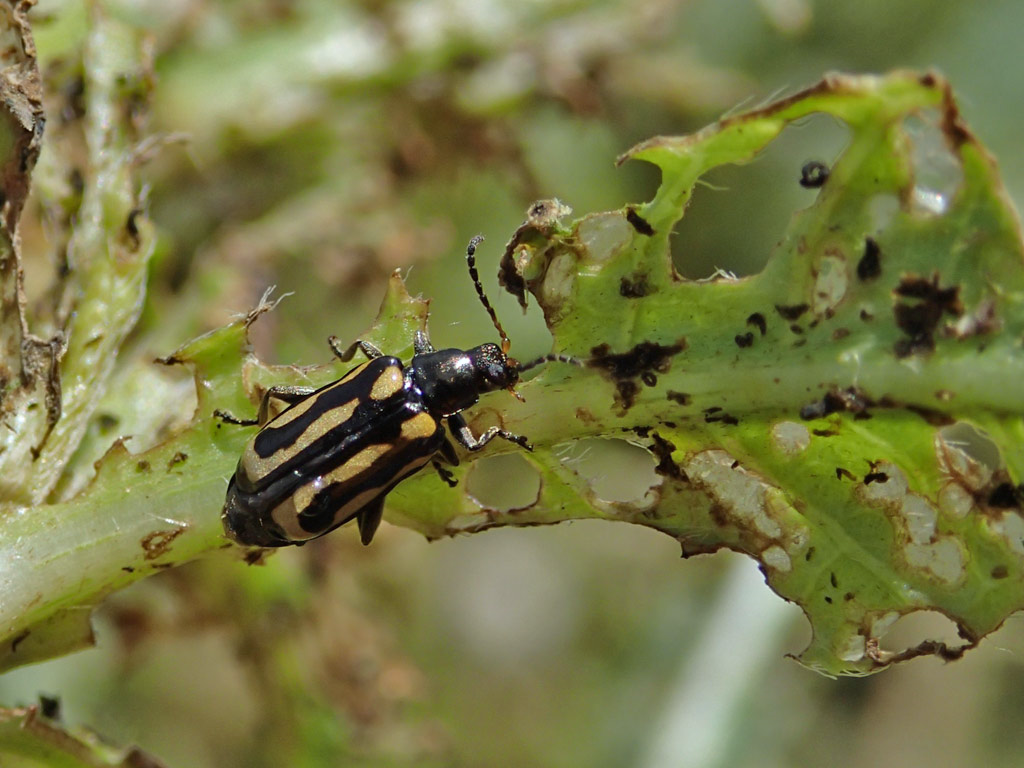 Weed biological control in Australia
Development potential: Risks
Major obstacles encountered in the past
Funding
Scientific controversies?
YES and NO: controversies/debate led to more rigourous testing
Continuous improvement by incorporating new and emerging techniques
Challenges for the future
Funding
Include climate change
Nagoya Protocol
Biological control 2.0 = genetic control            Feasibility? Acceptability?
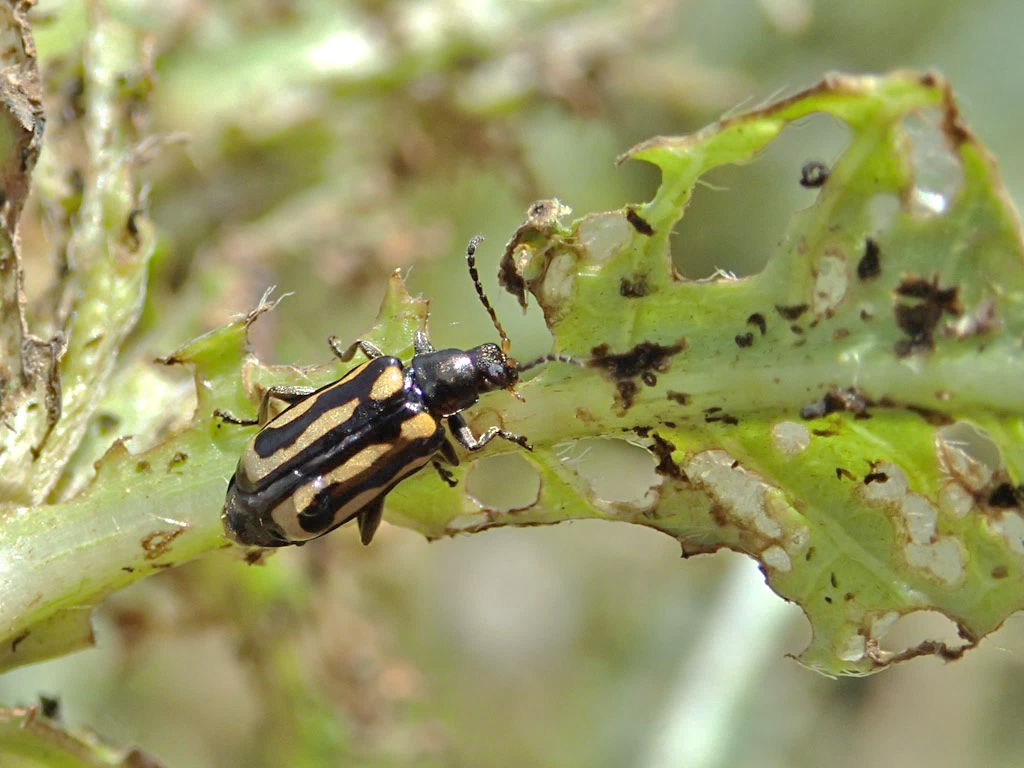 Diversifying Business models for Biocontrol Deployment
31 May – 2 June 2023
Thanks for your attention
Vincent Lesieur
@lesieur_vincent
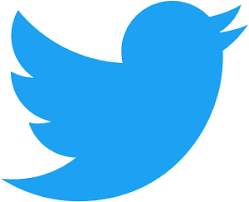 vincent.lesieur@csiro.au
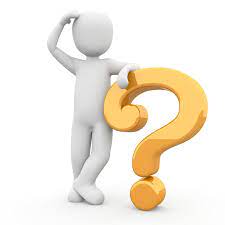 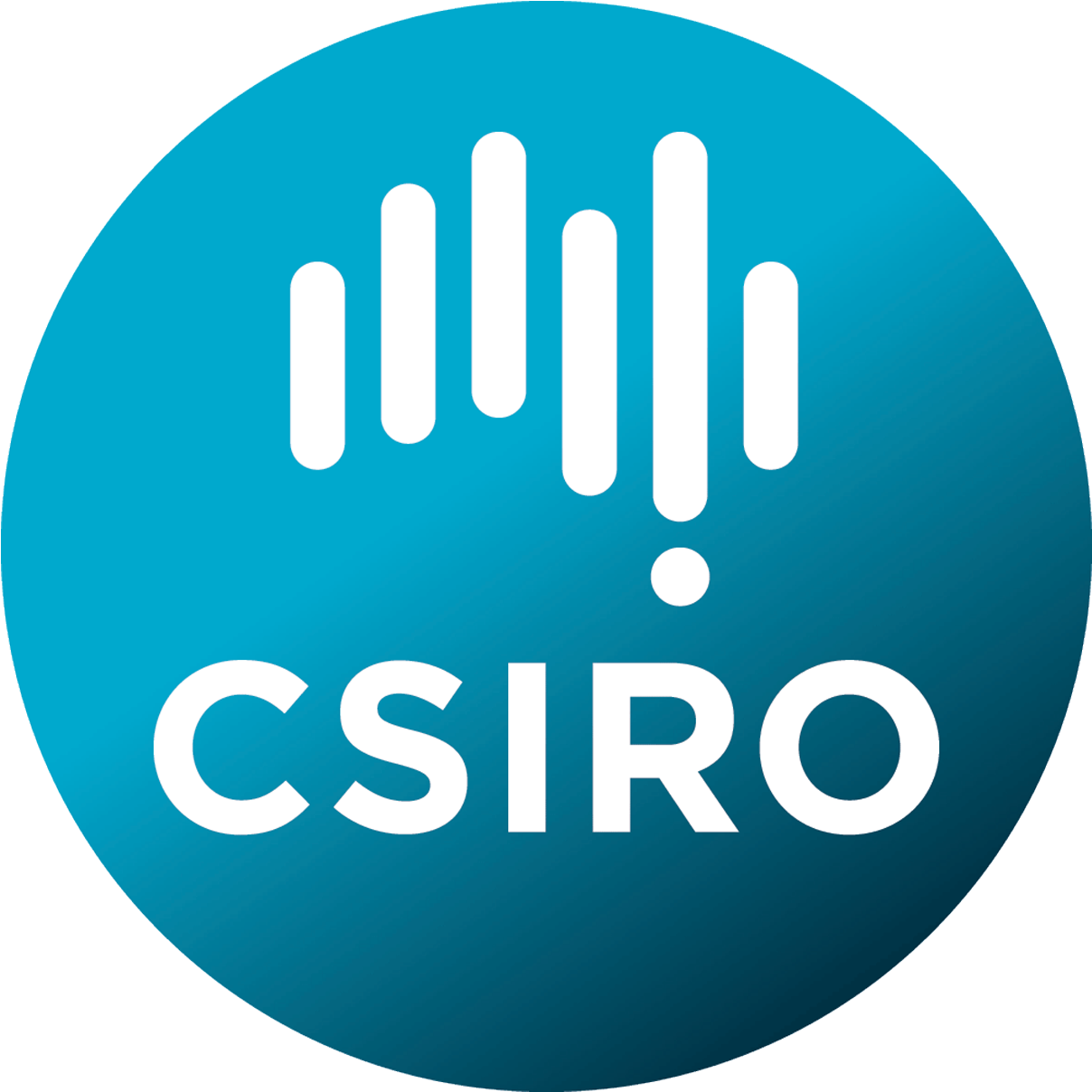 Ready to try it in France?
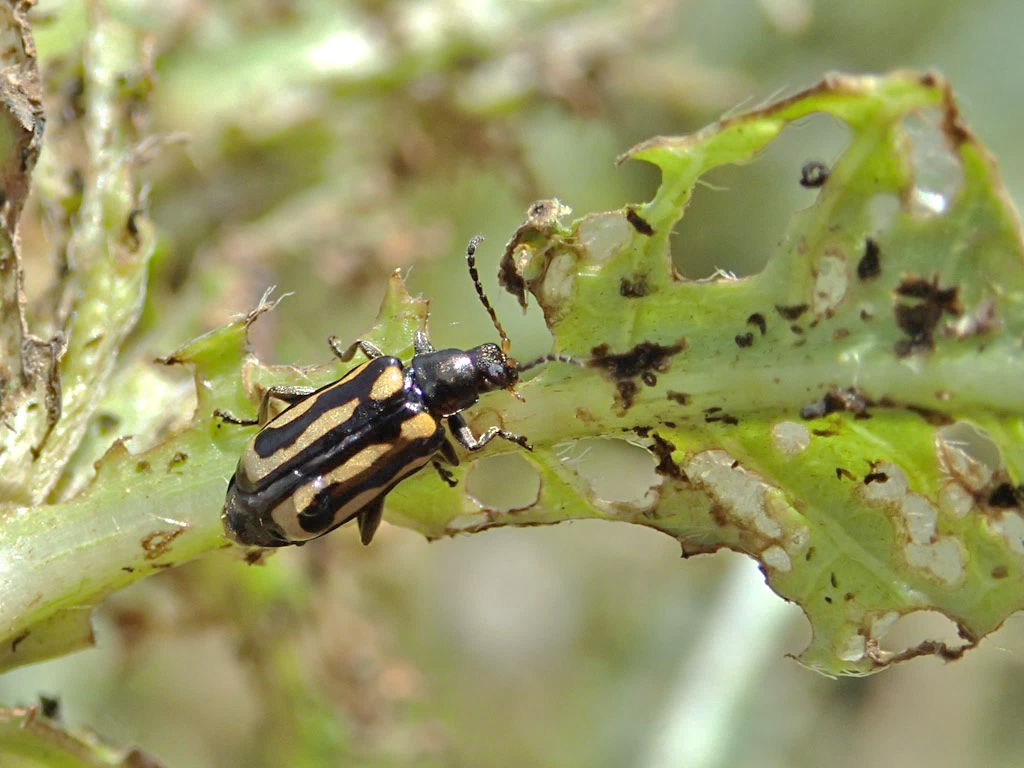 Diversifying Business models for Biocontrol Deployment
31 May – 2 June 2023
Thanks for your attention
Vincent Lesieur
@lesieur_vincent
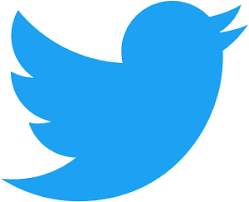 vincent.lesieur@csiro.au
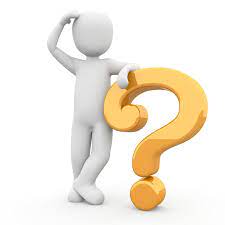 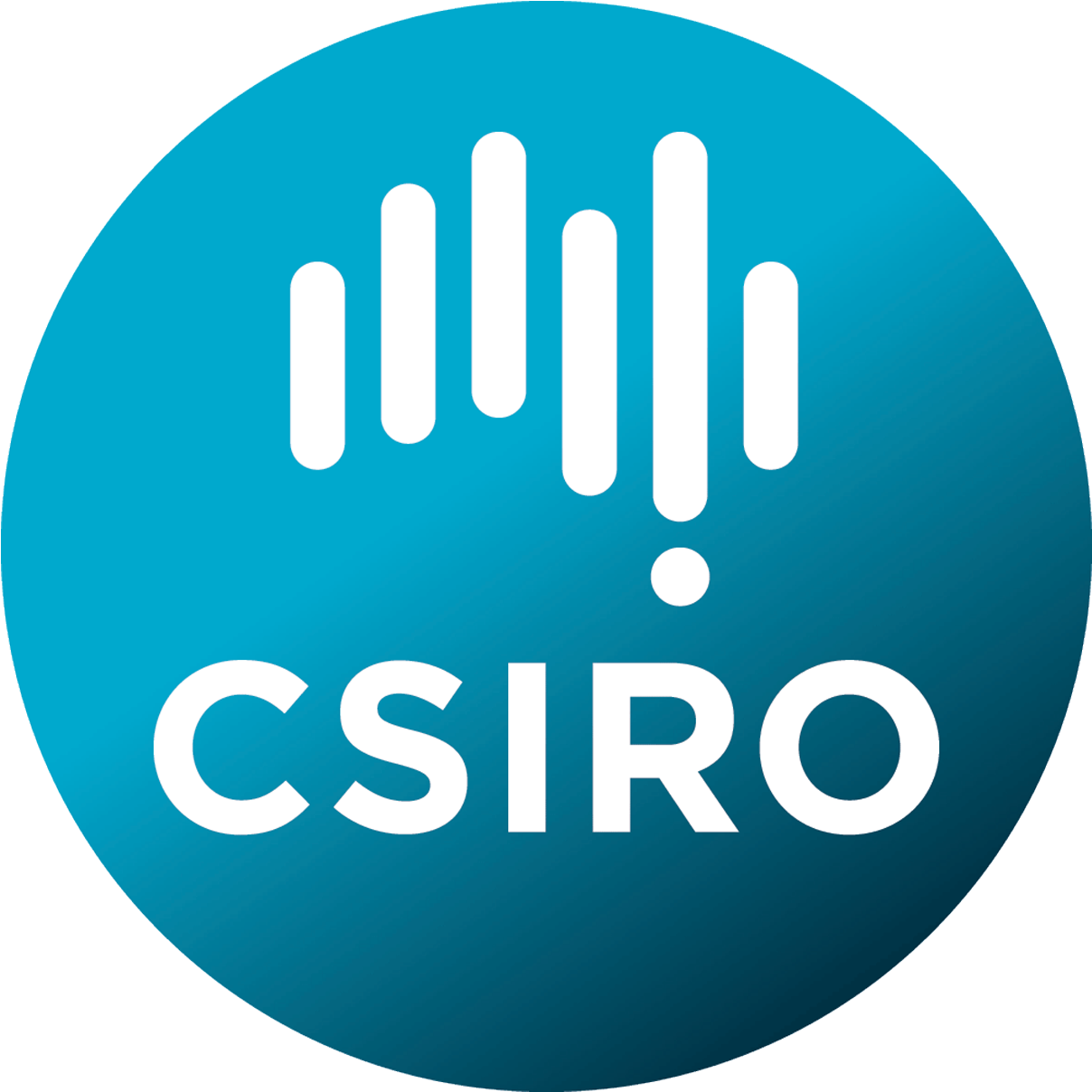 Ready to try it in France?